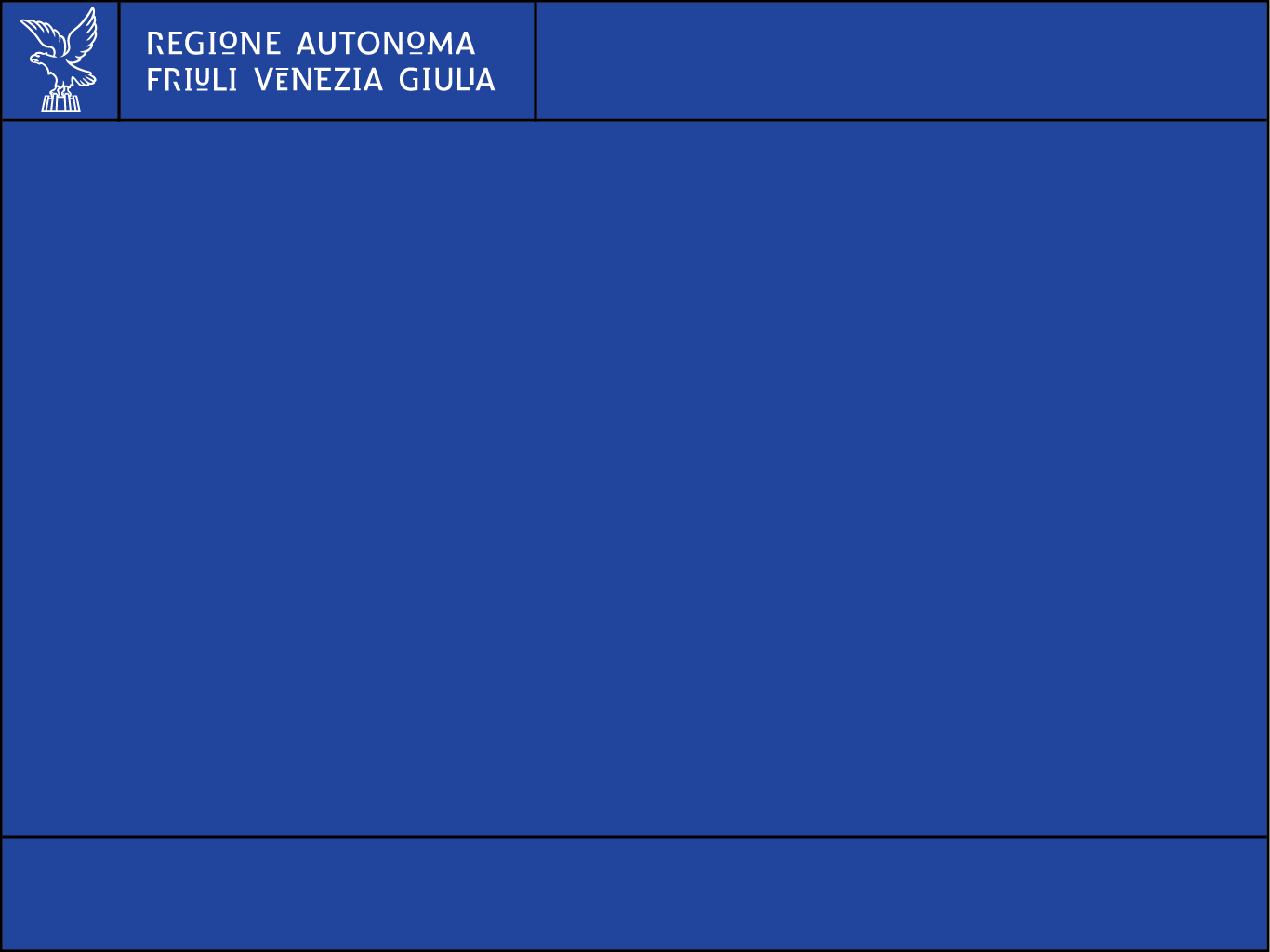 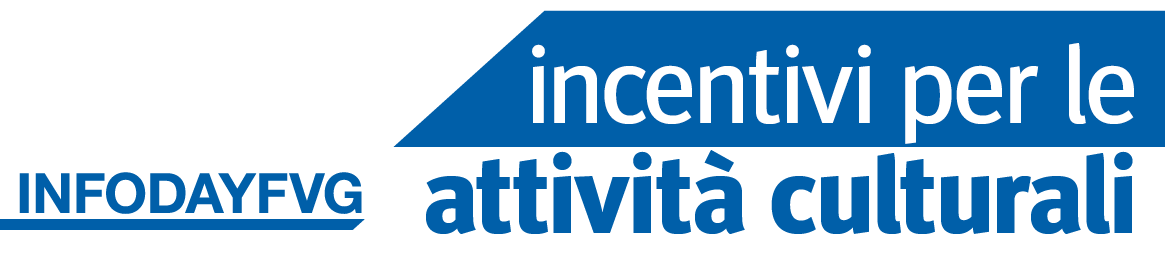 Avvisi pubblici L.R. 16/14:

Inserimento e trasmissione domande tramite il «Sistema Istanze On Line - IOL» e informazioni sulla documentazione da allegare

AVVISI ATTIVITA’ CULTURALI 
Anno 2024

Servizio Attività culturali

Direzione Cultura e Sport
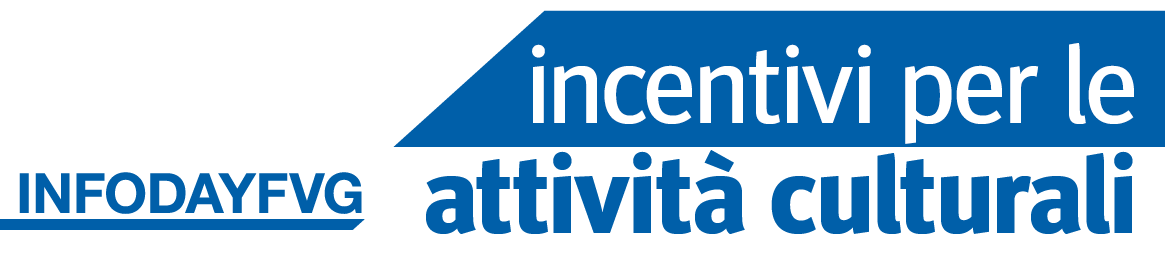 LINK DI ACCESSO ALLA DOMANDA DI CONTRIBUTO E MODULISTICA
Sito www.regione.fvg.it          aree tematiche        cultura, sport, comunità linguistiche          attività culturali         selezionare uno dei progetti locali oppure la tematica di vostro interesse (spettacolo dal vivo, cinema e audiovisivi, divulgazione della cultura, …)            incentivi annuali
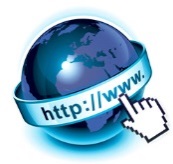 nella pagina dedicata ad ognuno 
degli avvisi trovate: 

link di accesso 

box modulistica 

(personalizzazione per ciascun avviso)
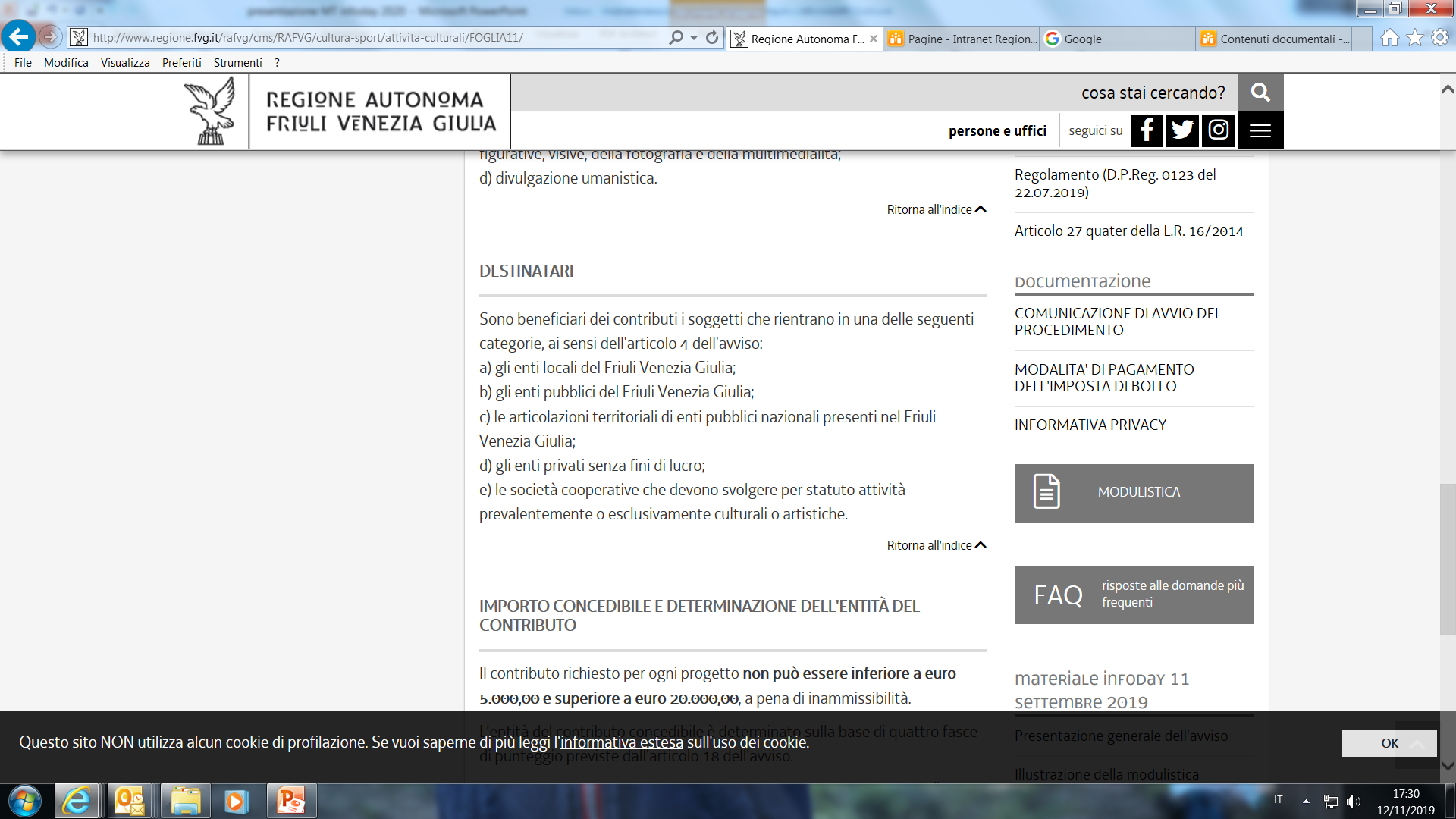 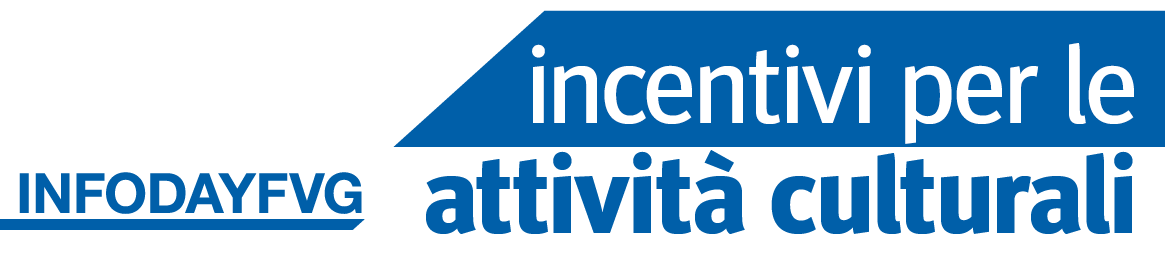 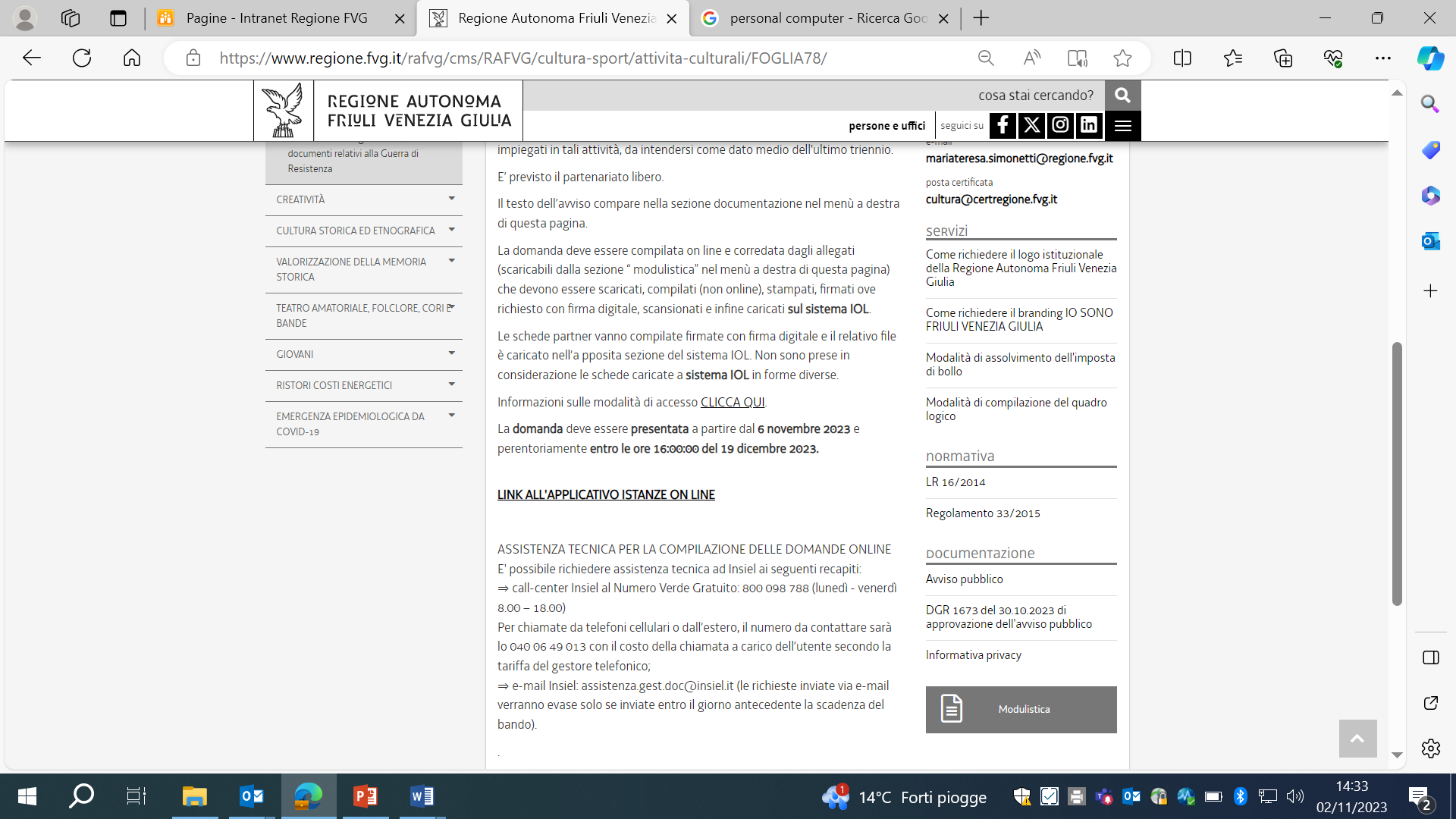 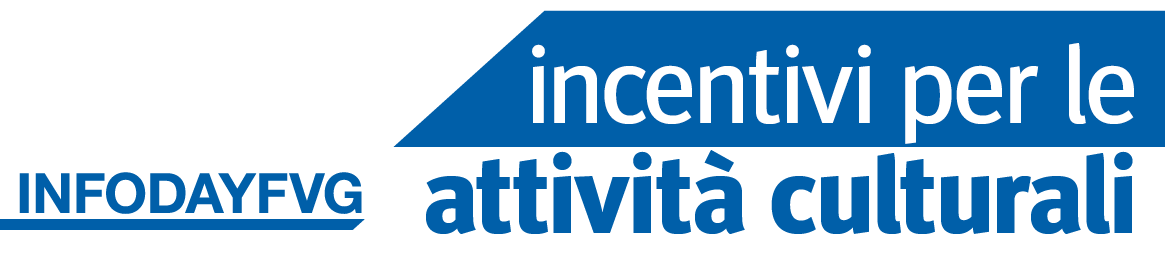 Domanda di contributo – 2 fasi
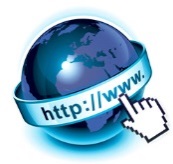 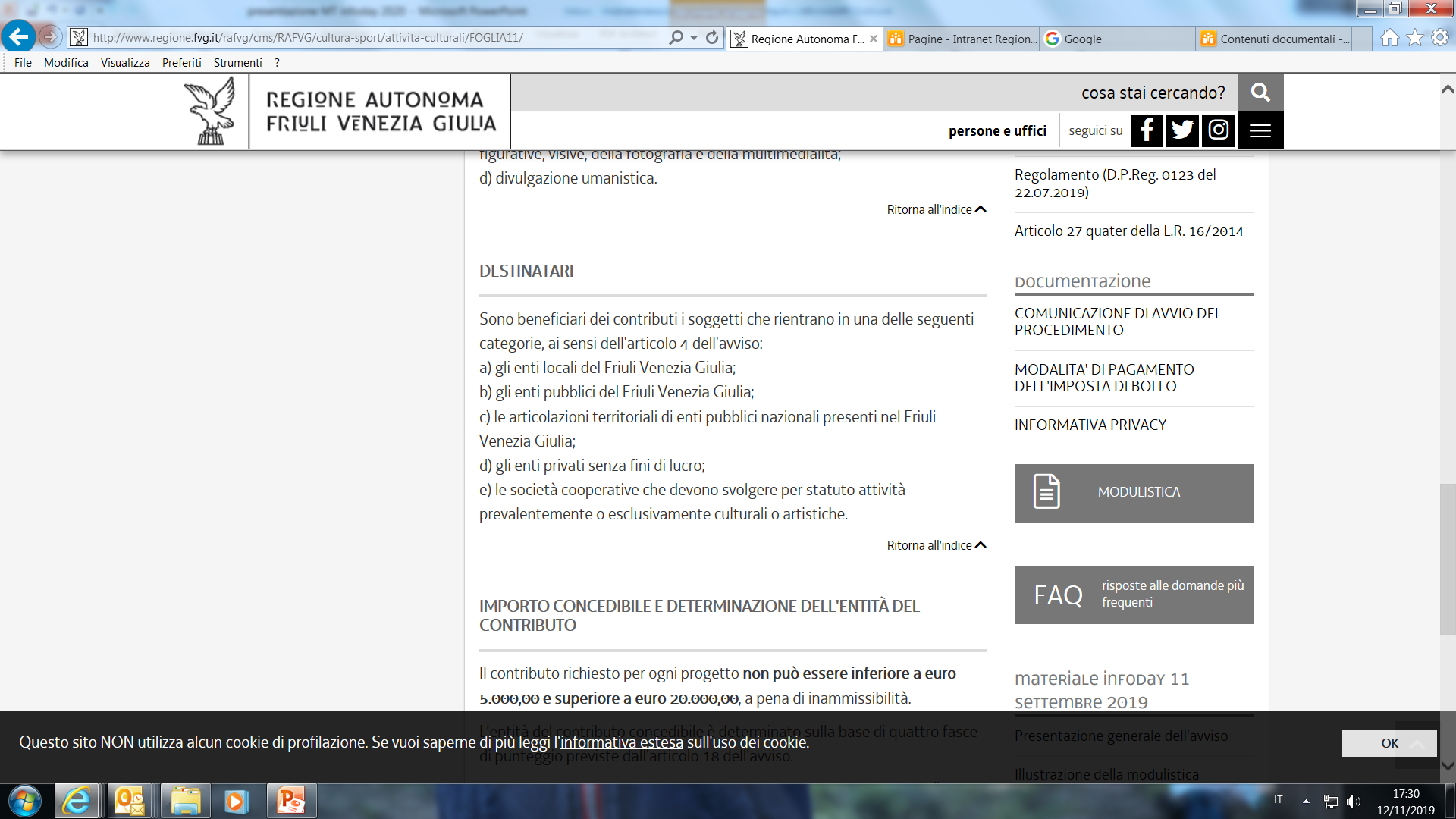 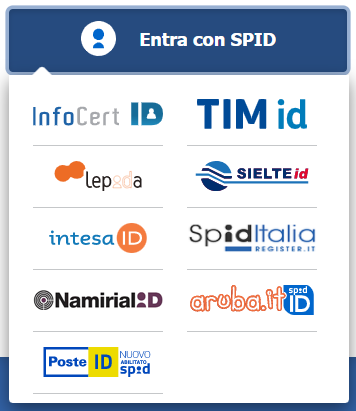 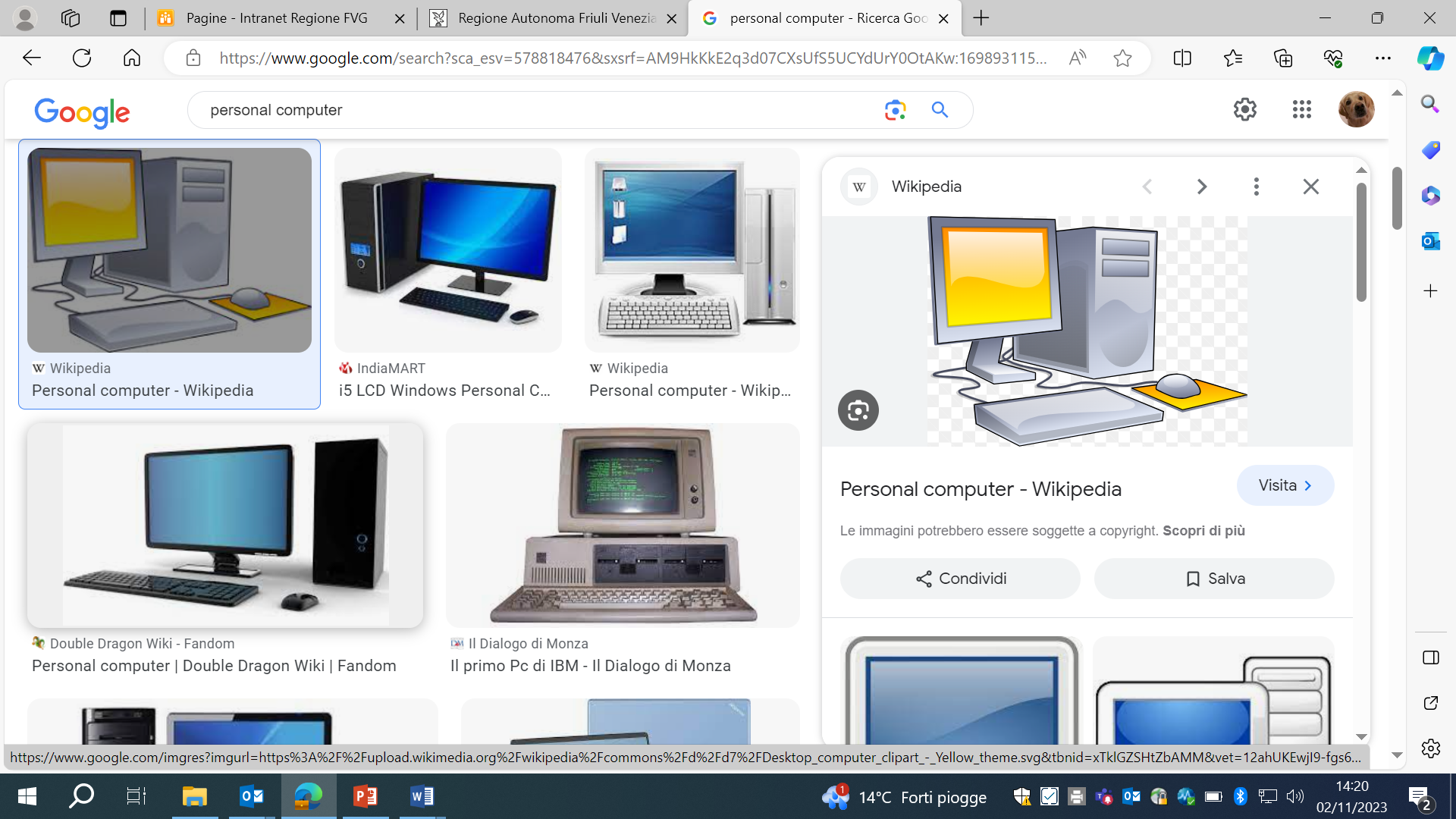 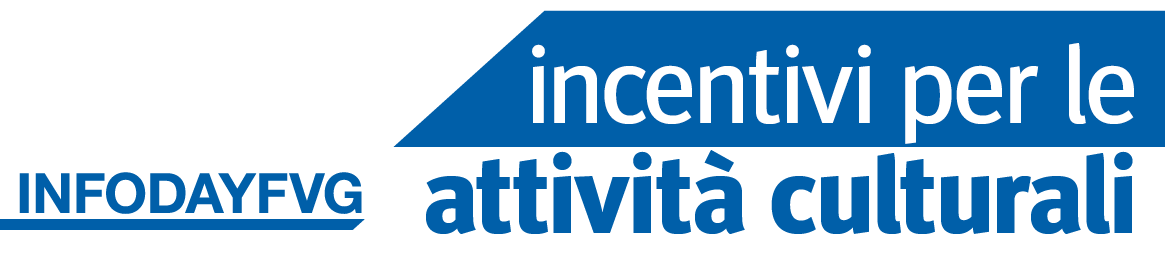 Sono parte integrante della domanda di contributo
Dichiarazioni sostitutive 
Descrizione progetto e informazioni per l’attribuzione dei criteri qualitativi oggettivi e qualitativi valutativi
Quadro logico
Schede partner firmate digitalmente (no progetti locali!) 
Attestazione privacy + conoscenza obblighi + assunzione responsabilità 
Modulo F23/F24
Procura per la presentazione della domanda in IOL e carta d’identità
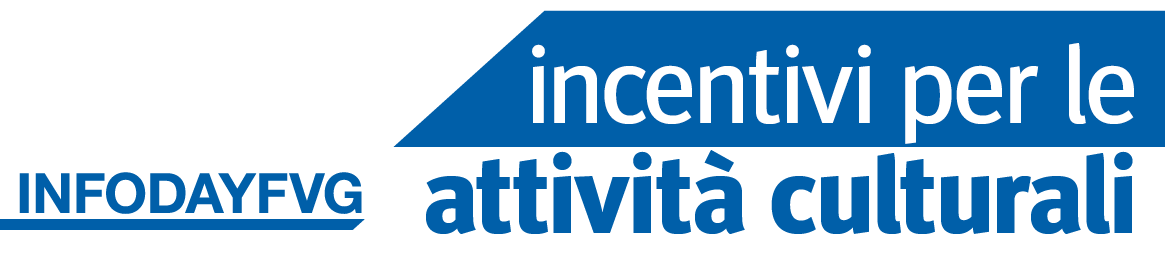 Cosa trovate nell’applicativo IOL:
Dati del richiedente
Dati del legale rappresentante / procuratore
Dichiarazioni sostitutive 
Attestazione di presa visione della privacy / conoscenza degli obblighi di pubblicazione ex Legge 124/2017 / assunzione di responsabilità circa i contenuti della domanda / impegno al rispetto degli obblighi di cui all’articolo 26 degli Avvisi 
Piano finanziario
Coordinate IBAN
Criteri oggettivi di valutazione new
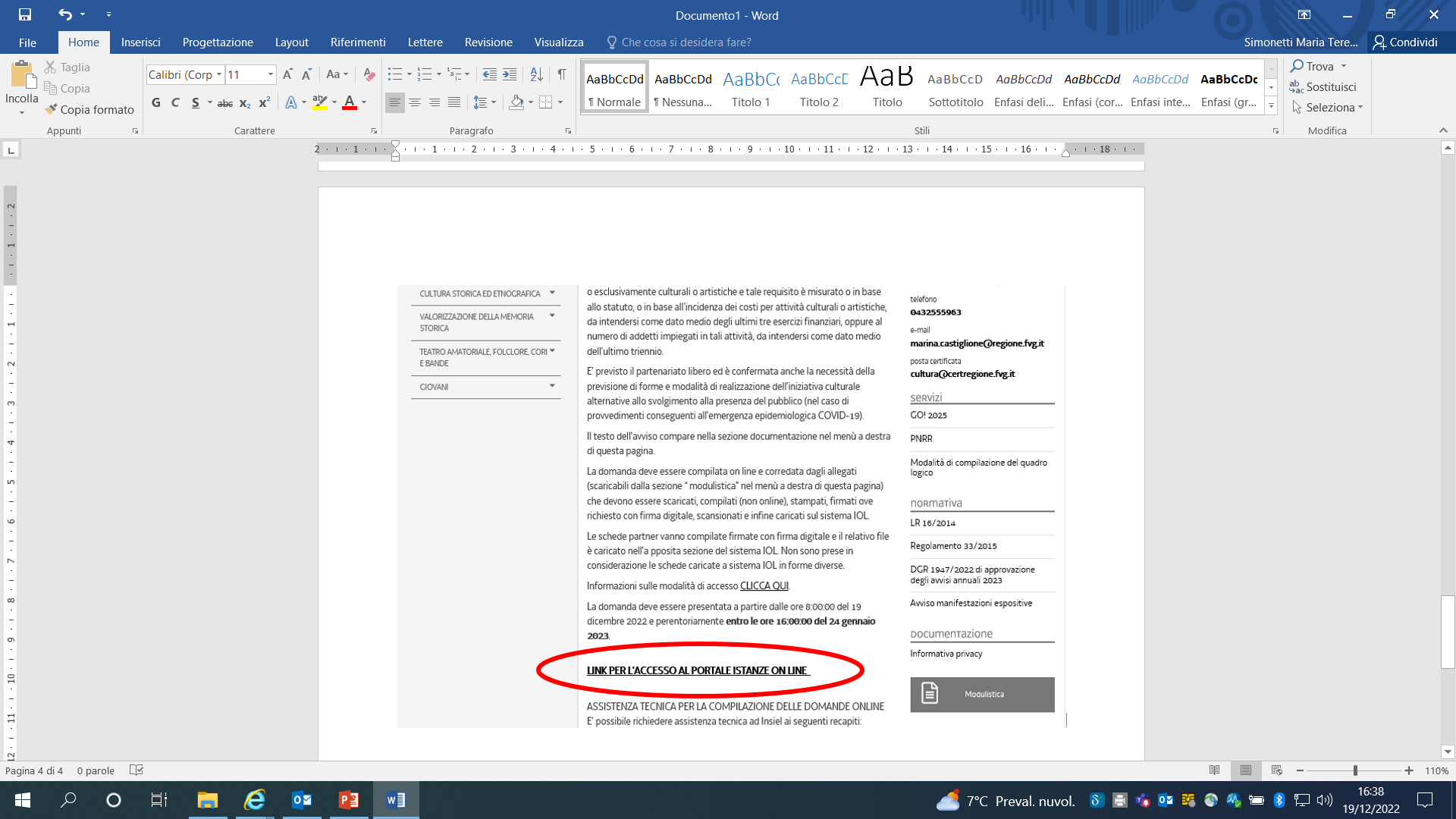 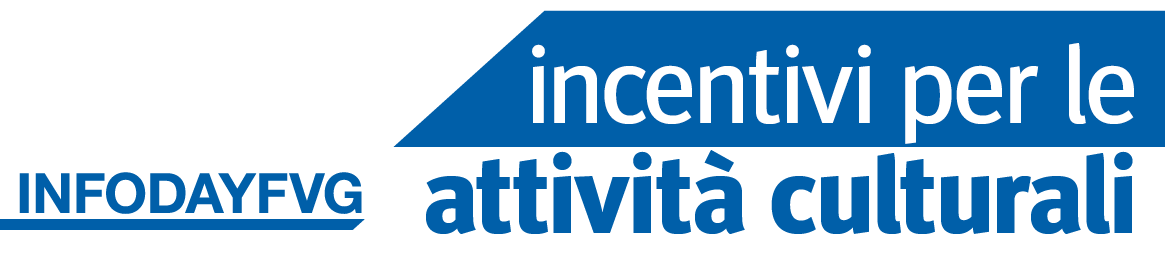 Cosa trovate nel box della modulistica:
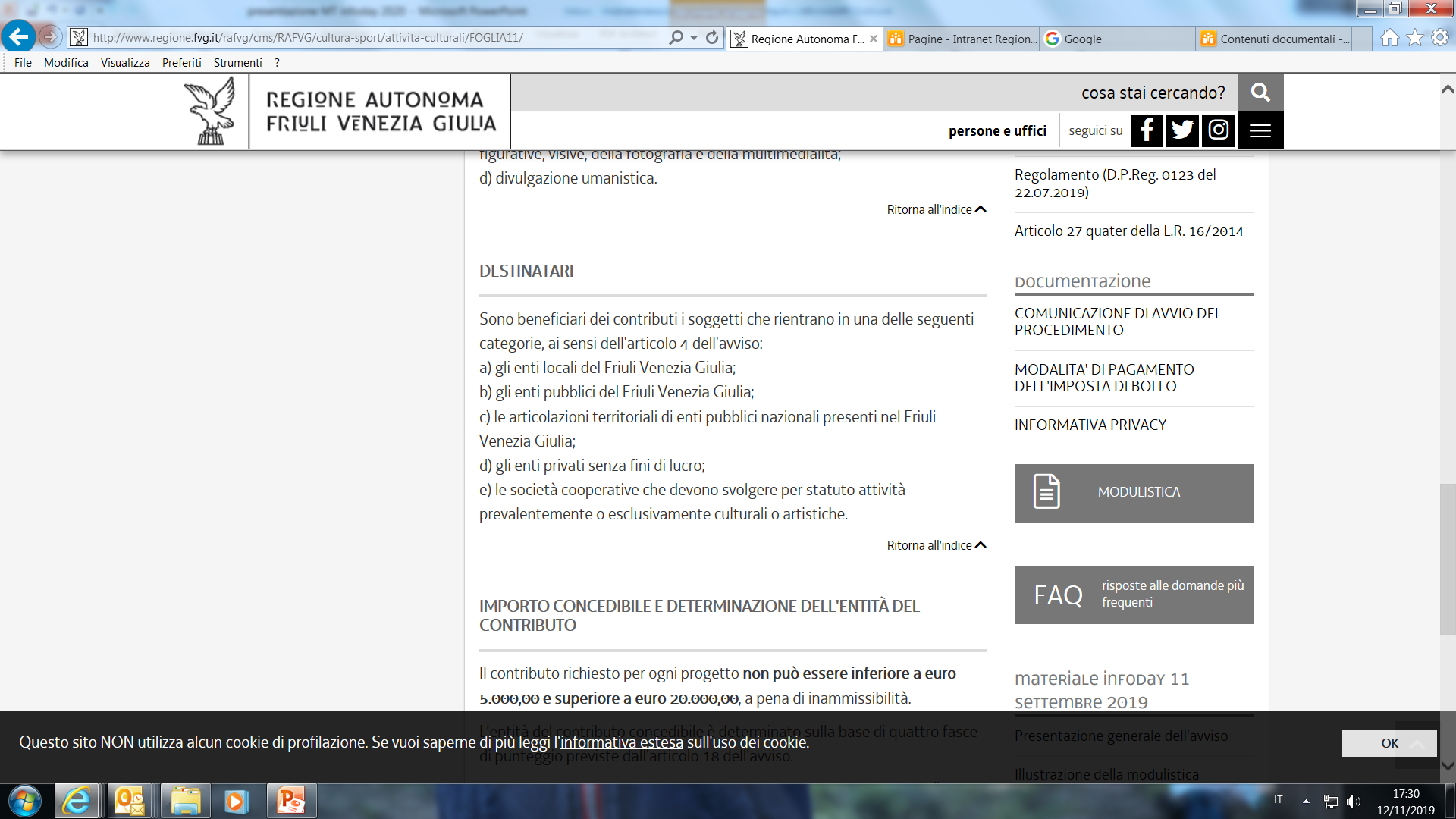 Quadro logico
Informazioni per l’attribuzione dei criteri qualitativi valutativi
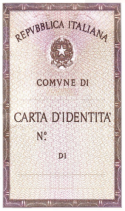 Procura per la presentazione della domanda
Scheda partner
Procura per la presentazione della scheda partner
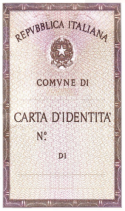 Istruzioni per la compilazione del modello F23/F24
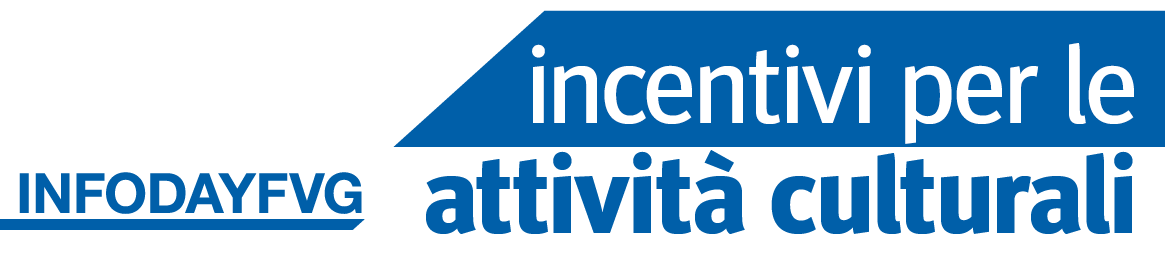 1. INFORMAZIONI PER L’ATTRIBUZIONE DEI CRITERI QUALITATIVI VALUTATIVI (descrizione progetto)
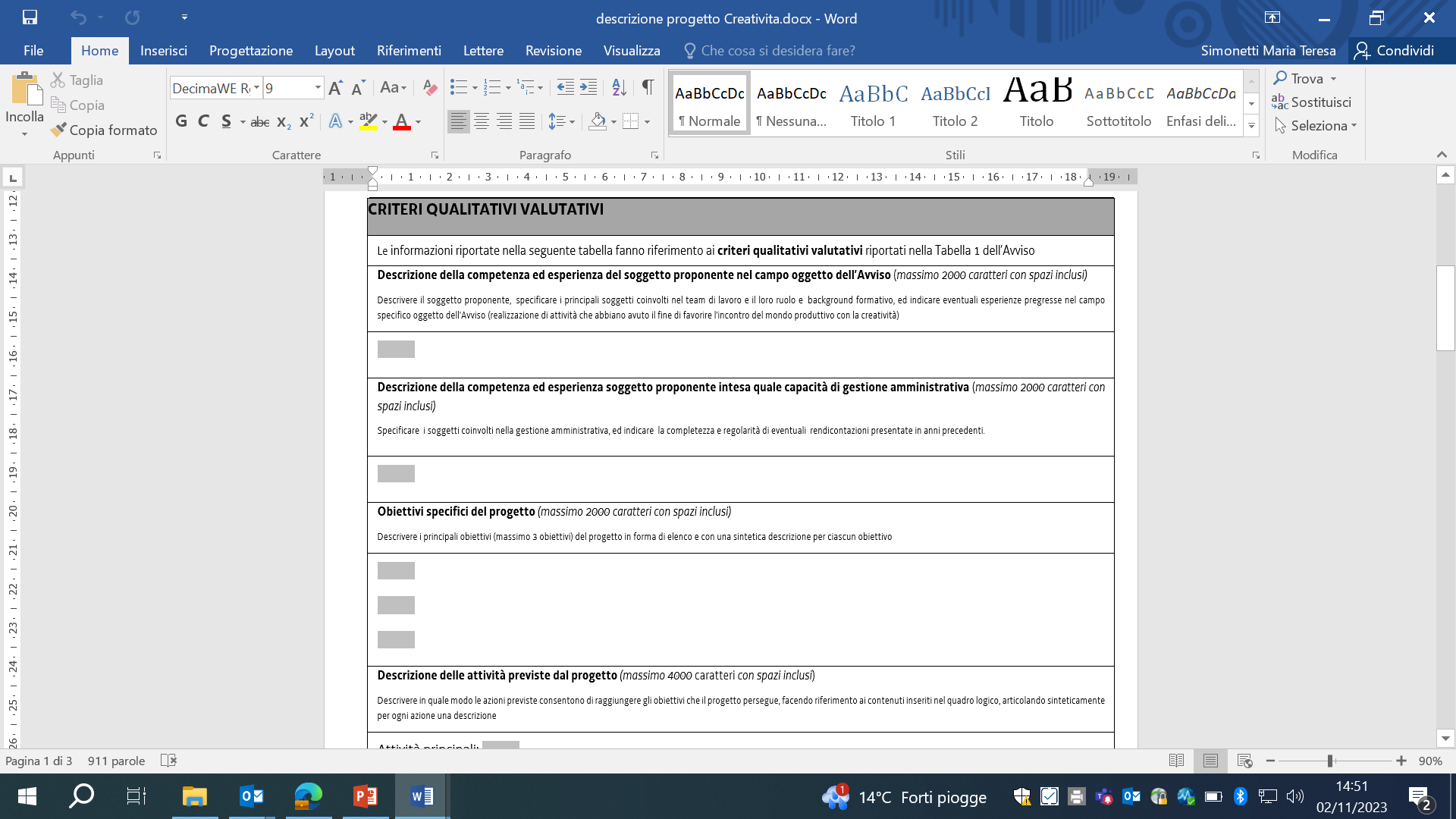 Personalizzati per ogni Avviso!
PDF
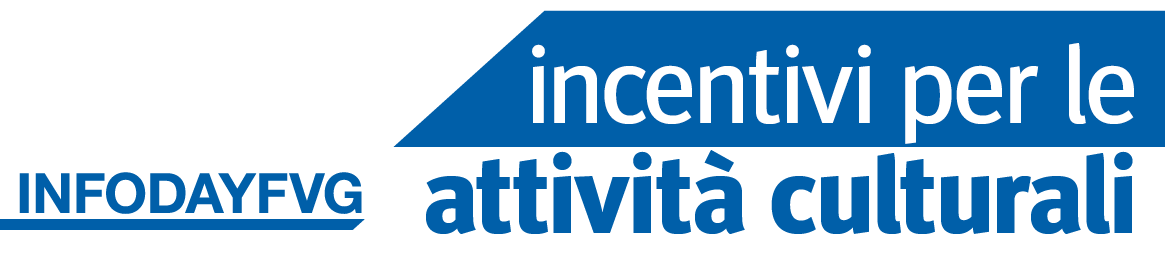 2. QUADRO LOGICO
PDF
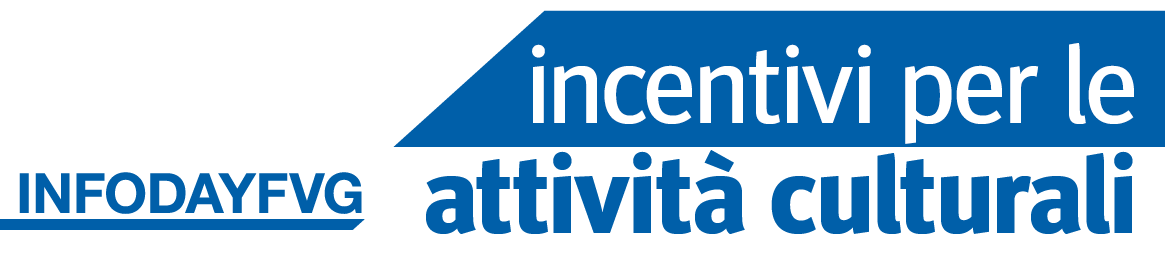 Suggerimenti per la compilazione del quadro logico
Suddividere il progetto in sezioni, in parti, in base agli obiettivi 
che ci si prefigge, alle attività e ai risultati attesi

Per ogni sezione indicare quali sono i partner coinvolti, o gli eventuali 
soggetti esterni che collaborano, e le attività di ciascuno

Indicare il periodo in cui è prevista quella specifica attività 
e le risorse, anche finanziarie, che sono necessarie al suo svolgimento

Capacità di sintesi e livelli di priorità!
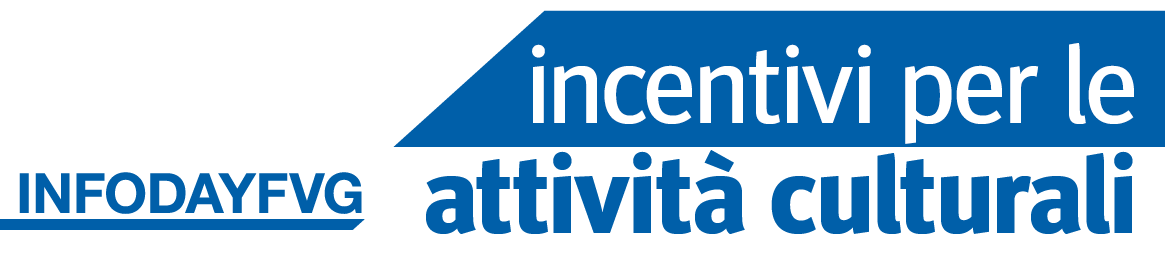 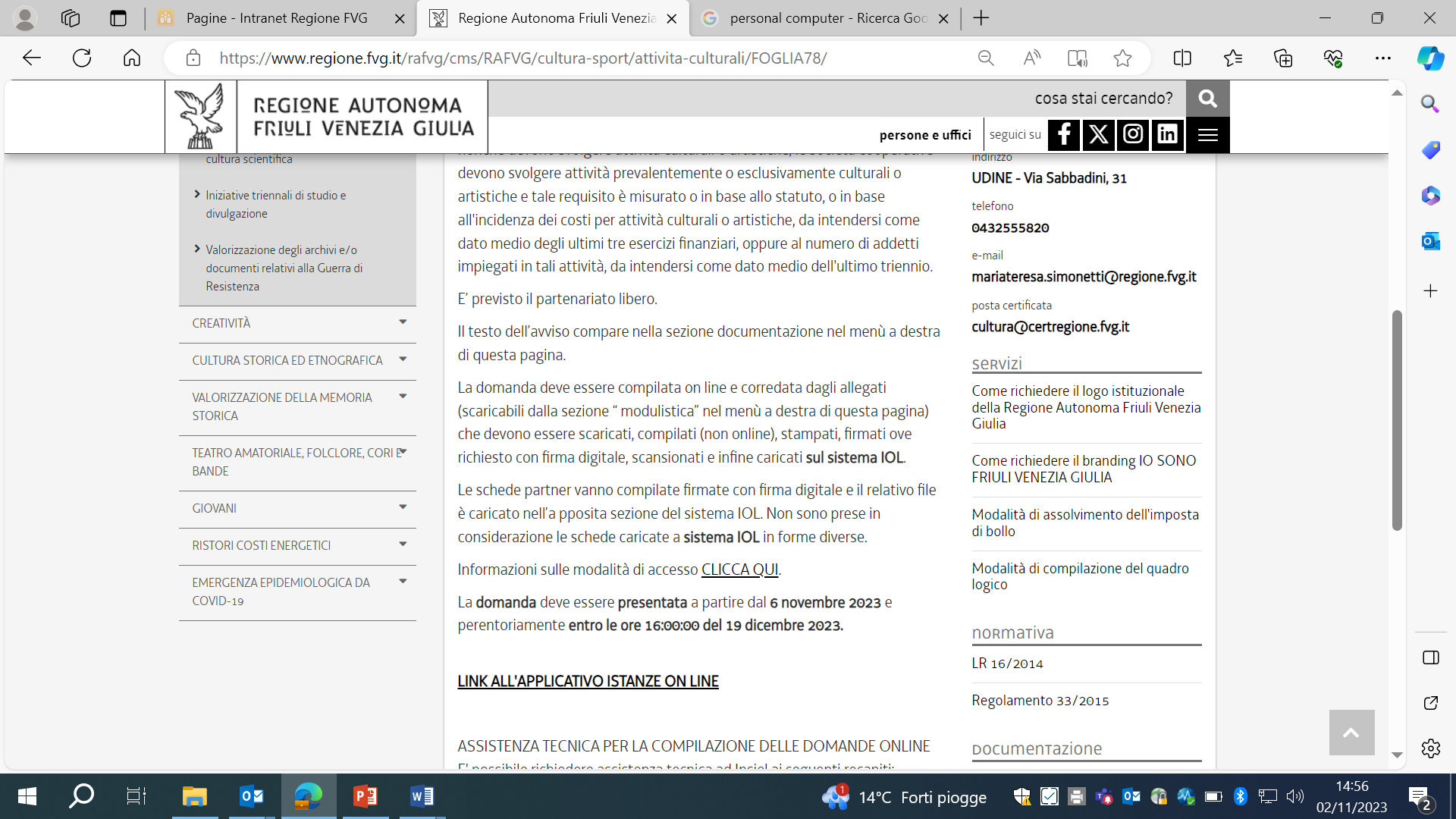 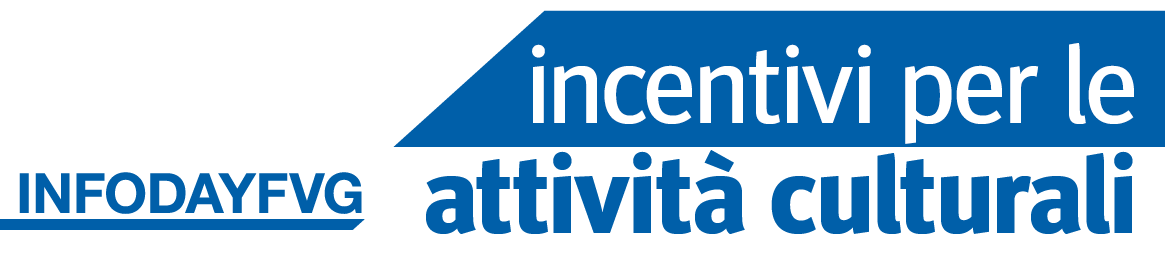 3. SCHEDA/E PARTNER firmata/e digitalmente
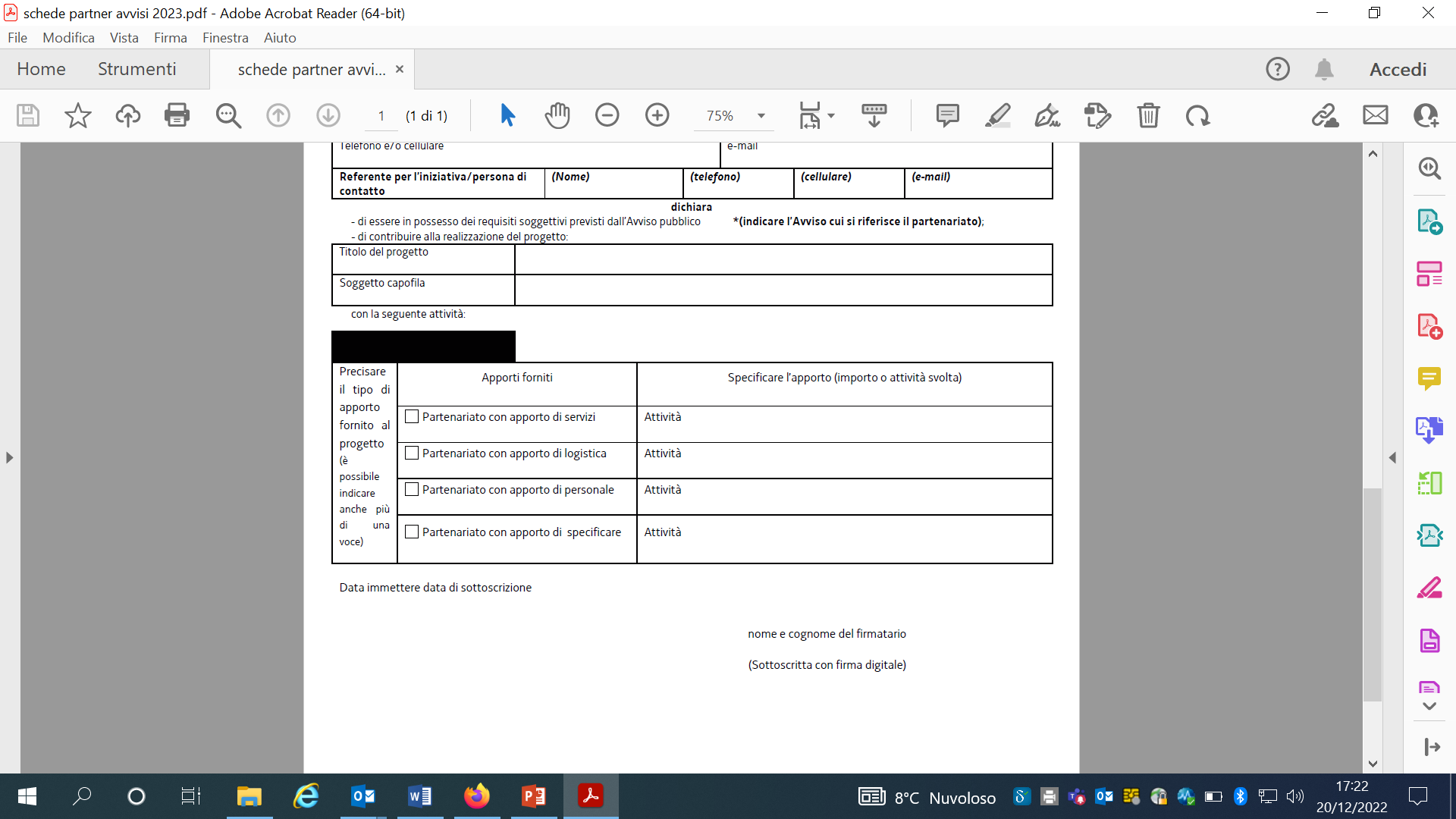 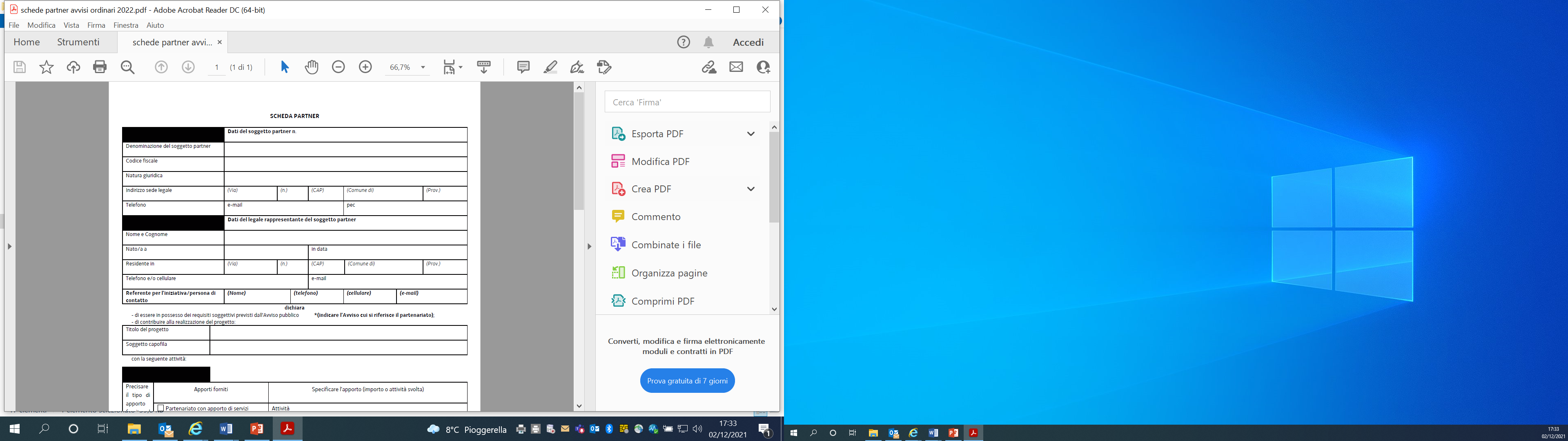 Non serve allegare la carta d’identità
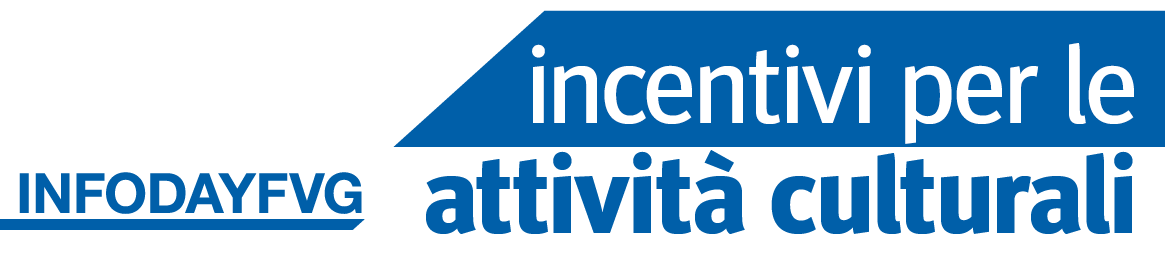 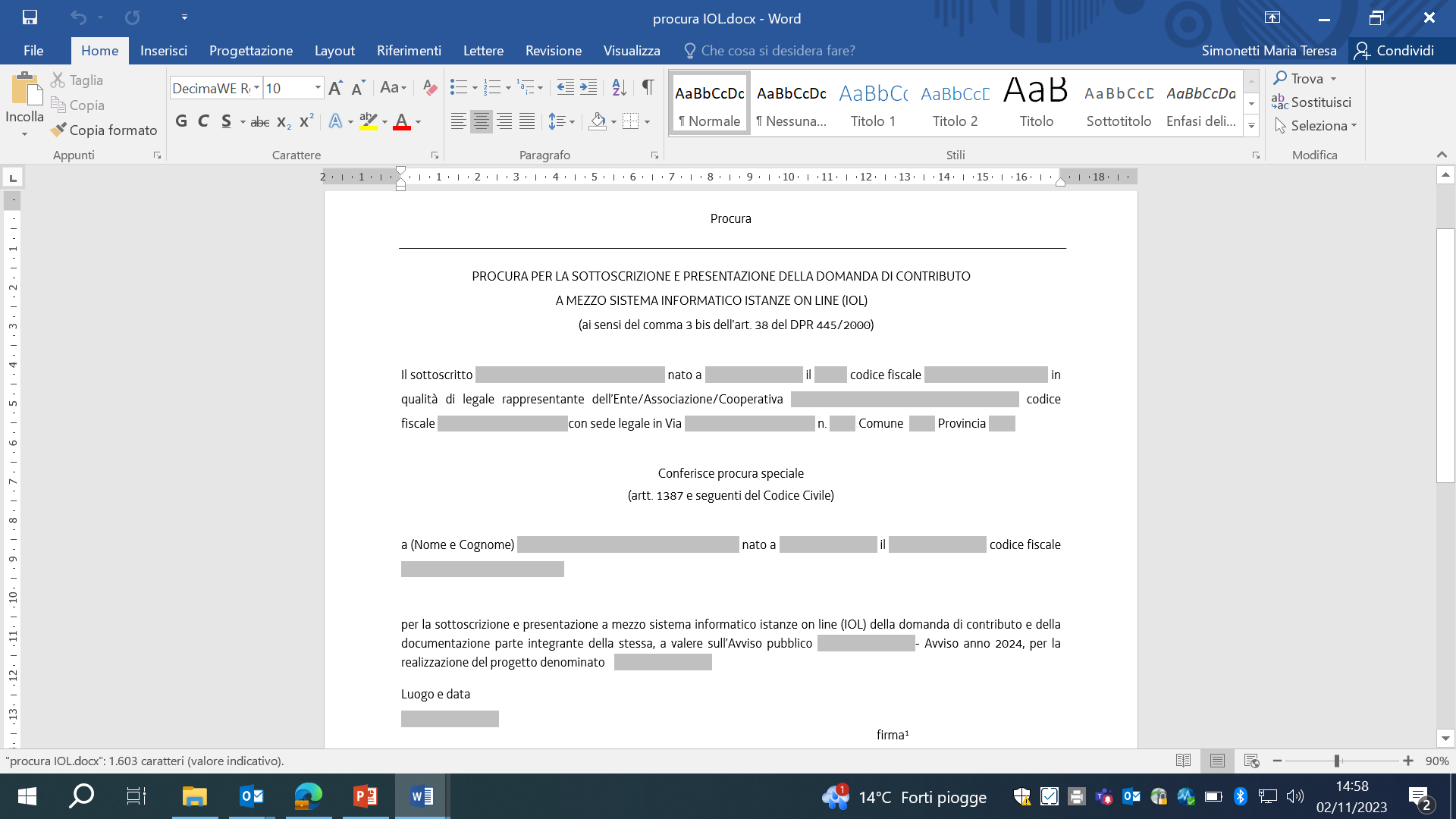 4. PROCURA
per la presentazione della domanda
(soggetti privi di SPID)
 
+ documento d’identità del legale rappresentante
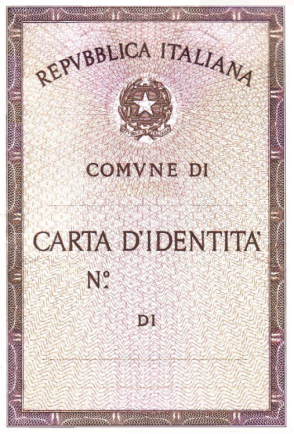 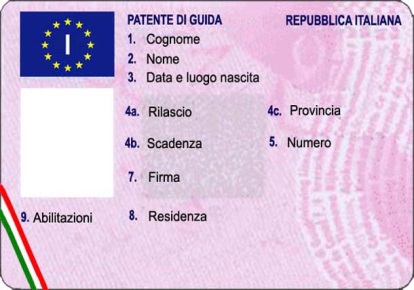 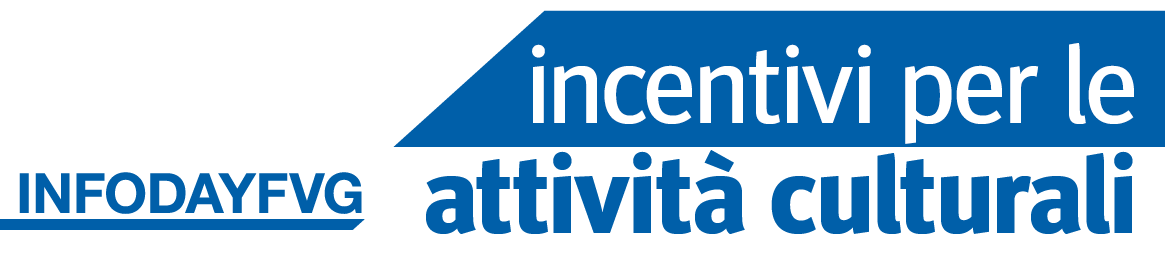 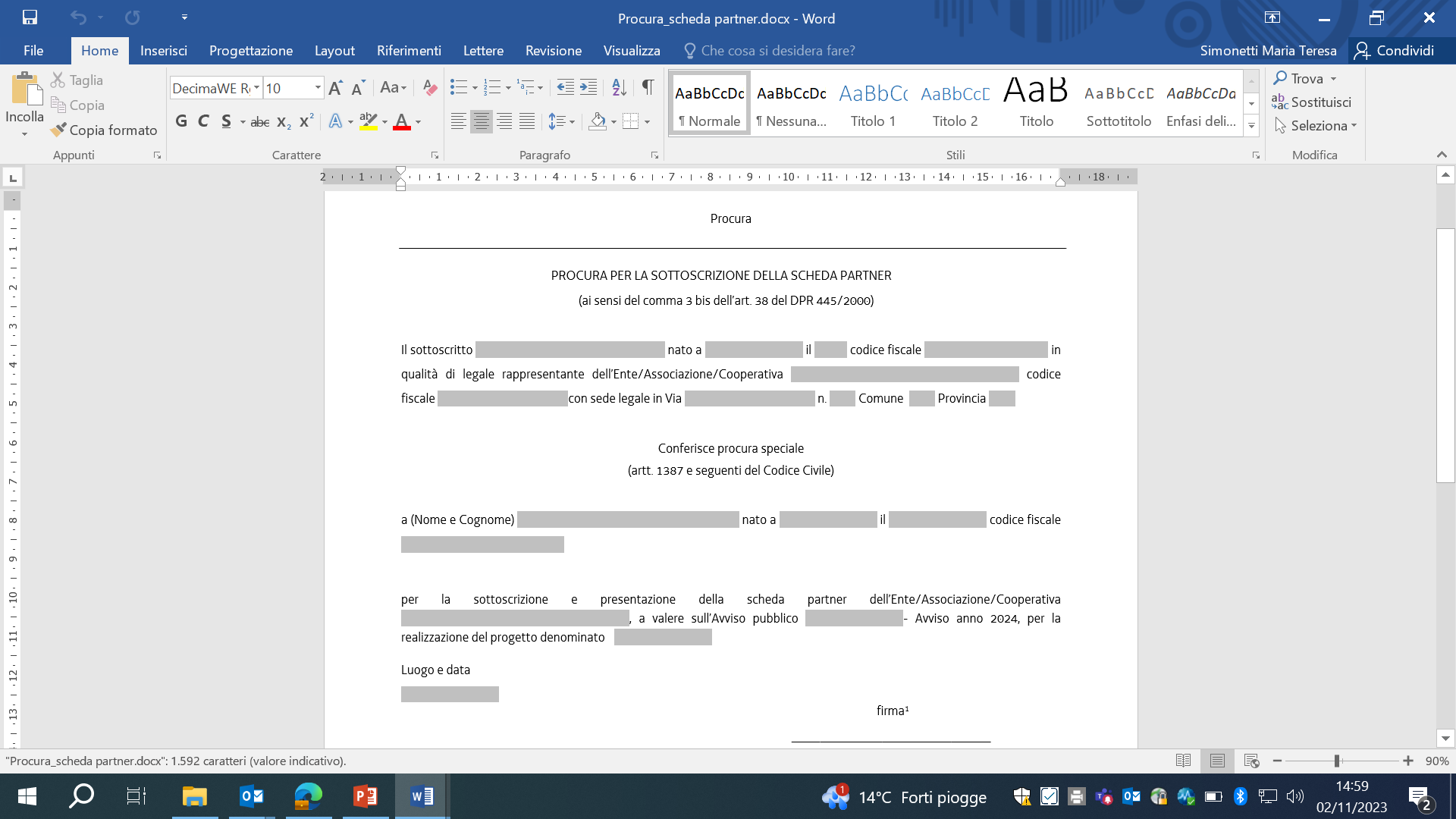 5. PROCURA 
per il partner privo di firma digitale
+ documento d’identità del partner
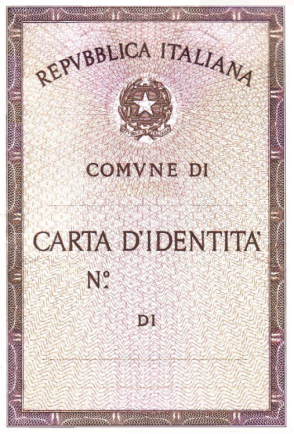 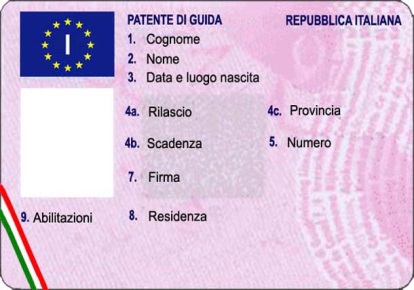 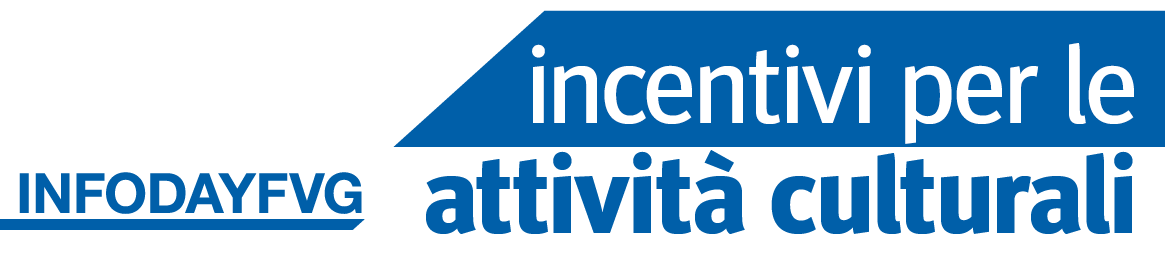 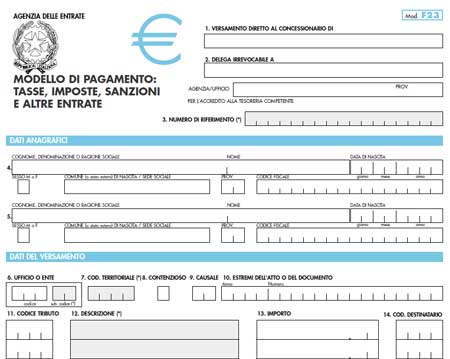 6. MODELLO F23 / F24 
attestante il pagamento della marca da bollo di euro 16,00


Indicazioni per la compilazione dell’F23:

CAMPO 4: dati del soggetto richiedente
CAMPO 6: codice della Direzione prov.      	 	dell’Agenzia delle Entrate 
	attinente alla sede del richiedente 
CAMPO 10: Anno “2023” N. “DGR 1673/2023” 
CAMPO 11: codice tributo “456 T” 
CAMPO 12: descrizione “imposta di bollo 
	per Avviso … ” (indicare la 	denominazione dello specifico 	Avviso per cui si presenta 	domanda)
CAMPO 13: importo 16,00 euro
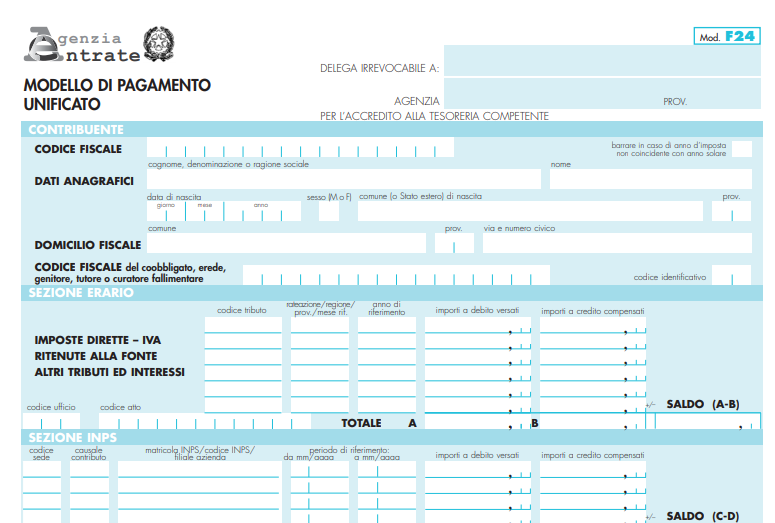 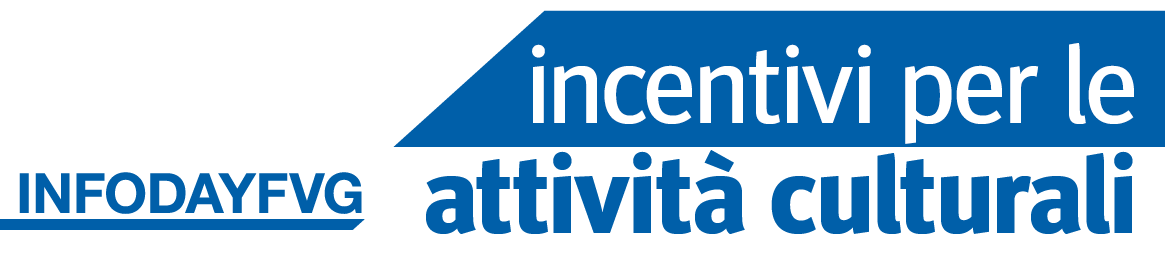 Accesso a Istanze On Line -  I.O.L.
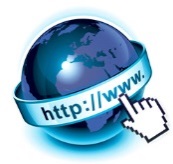 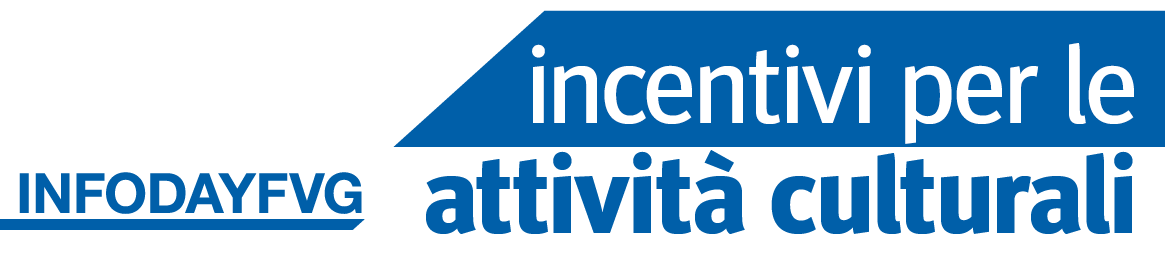 Per accedere a IOL sarà necessario utilizzare le credenziali SPID (Sistema Pubblico di Identità Digitale) ovvero la modalità di accesso con CIE (Carta identità Elettronica) e CRS/CNS, attraverso l’identificazione della persona fisica sulla base dell’identità digitale associata al codice SPID o dichiarata nei supporti dotati di certificato di autenticazione, quali appunto la CIE, la CNS e la maggior parte delle firme digitali.

Non è possibile accedere al sistema in forma anonima.

L’identificazione del soggetto in fase di accesso al sistema, consente di adottare quale forma di sottoscrizione della domanda la mera convalida finale a valle della compilazione, ai sensi dell’articolo 65 del CAD (Codice dell’Amministrazione Digitale).
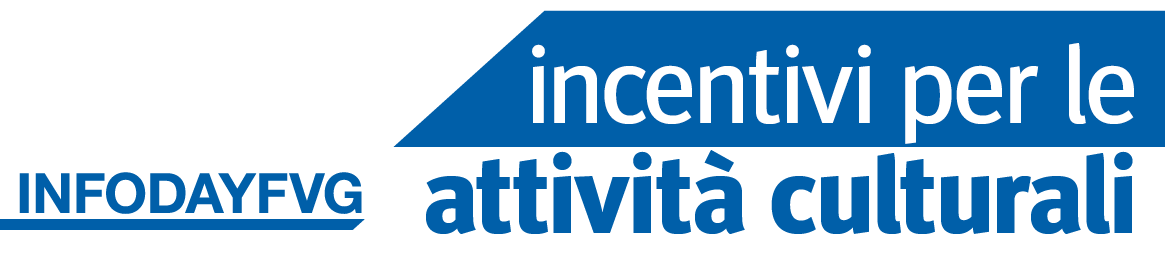 SPID: cos’è e come si ottengono le credenziali?
Come attivare la CRS
Le persone fisiche, legali rappresentanti di enti pubblici, associazioni, fondazioni, cooperative ed istituti scolastici, in possesso della Carta Regionale dei Servizi (CRS), devono attivare la CRS e ottenere il codice personale (PIN) che, in associazione con un lettore di smart card, permette l’accesso ai servizi e alle applicazioni online come meglio specificato al seguente link: http://www.regione.fvg.it/rafvg/cms/RAFVG/GEN/carta-regionale-servizi/FOGLIA4/ 

Per fare ciò basta rivolgersi alle diverse sedi degli Uffici relazioni con il pubblico (URP) della Regione F.V.G., esibendo un documento valido di identità e il codice fiscale, oltre alla CRS. 
Consulta indirizzi e orari degli URP al link: 
http://filodiretto.regione.fvg.it/filodiretto2011/filodiretto/urp.aspx
SPID è il Sistema Pubblico di Identità Digitale, ti permette di accedere a tutti i servizi online della P.A. e dei soggetti privati aderenti con un'unica Identità Digitale (username e password) utilizzabile da computer, tablet e smartphone.

Per ottenere le tue credenziali SPID devi rivolgerti a Aruba, Infocert, Intesa, Namirial, Poste, Register, Sielte, Tim o Lepida. Questi soggetti (detti identity provider) ti offrono diverse modalità per richiedere e ottenere SPID, puoi scegliere quella più adatta alle tue esigenze. Tutte le informazioni su dove e come chiedere le tue credenziali SPID sul sito spid.gov.it/richiedi-spid
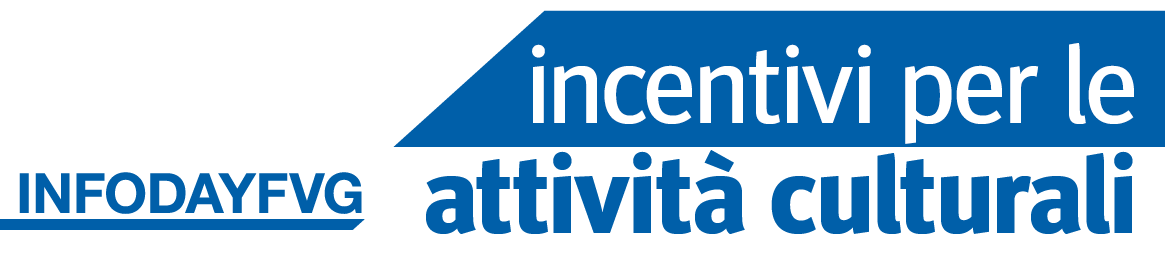 Login al sistema per la presentazione delle domanda
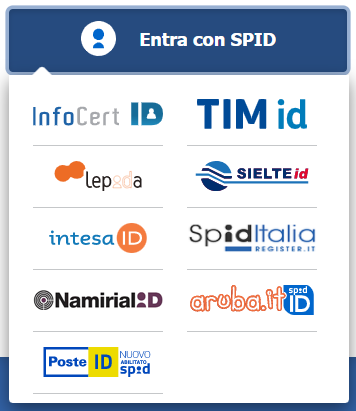 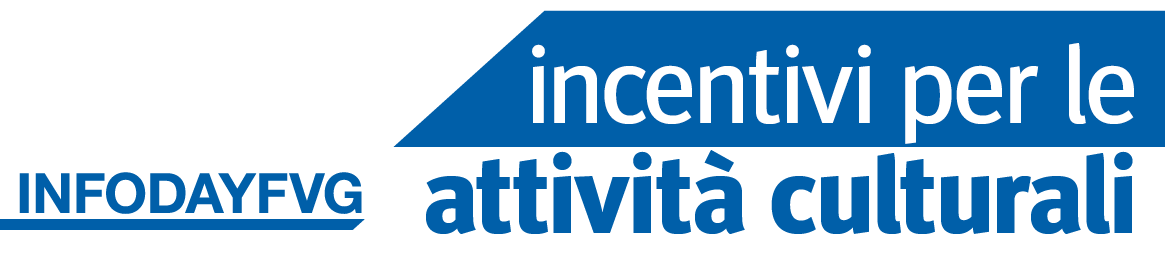 Compilazione della domanda (dati strutturati)
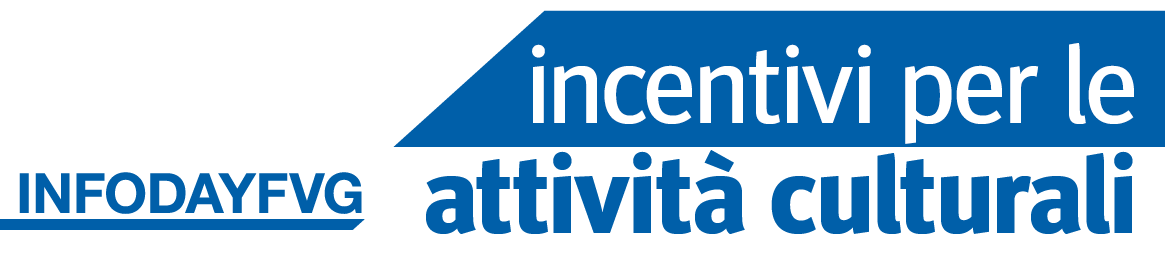 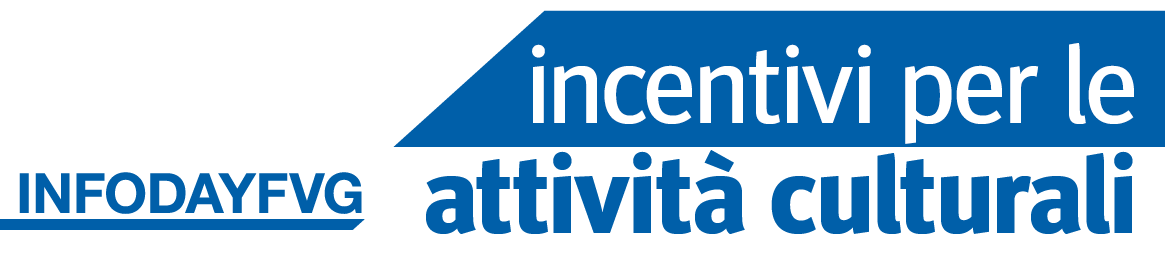 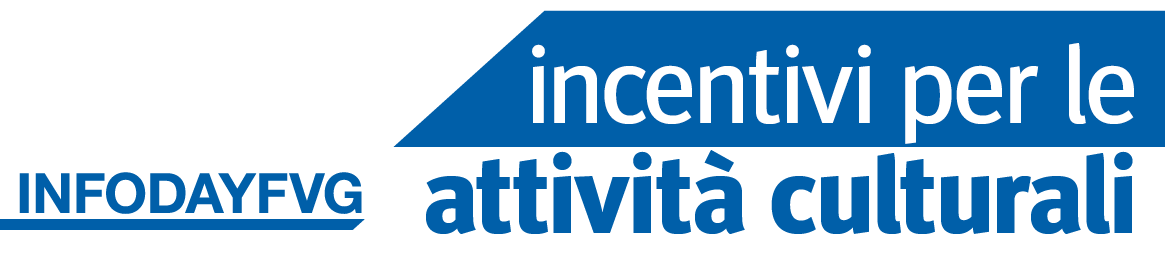 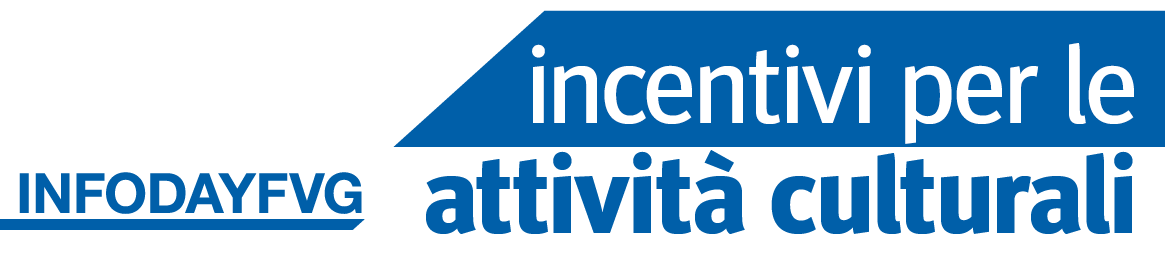 Caricamento allegati
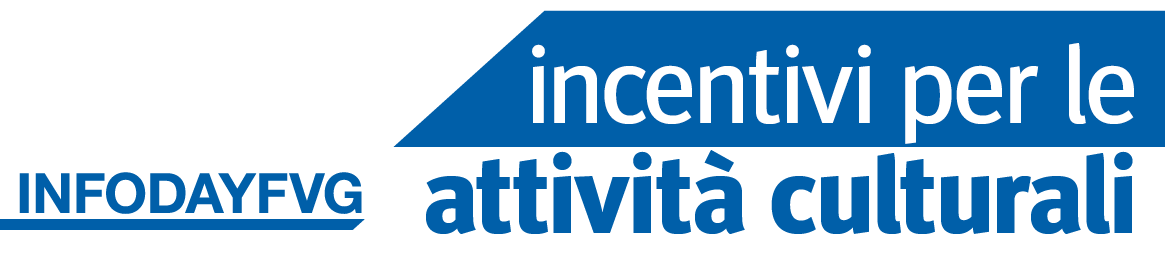 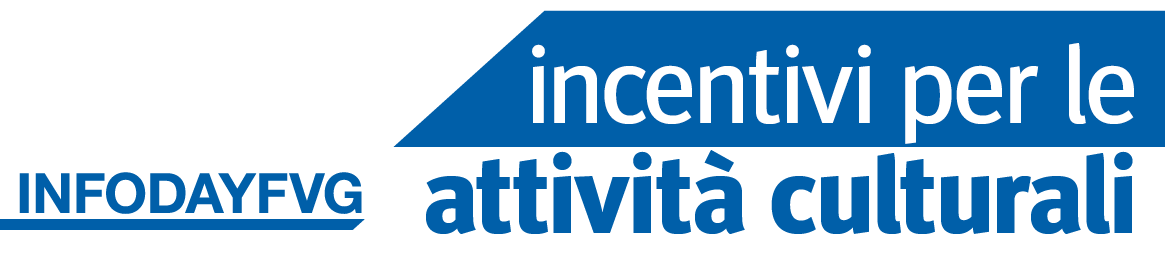 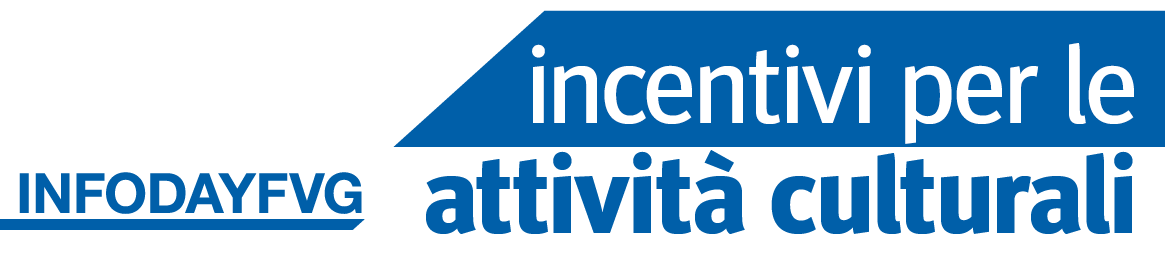 Trasmissione finale
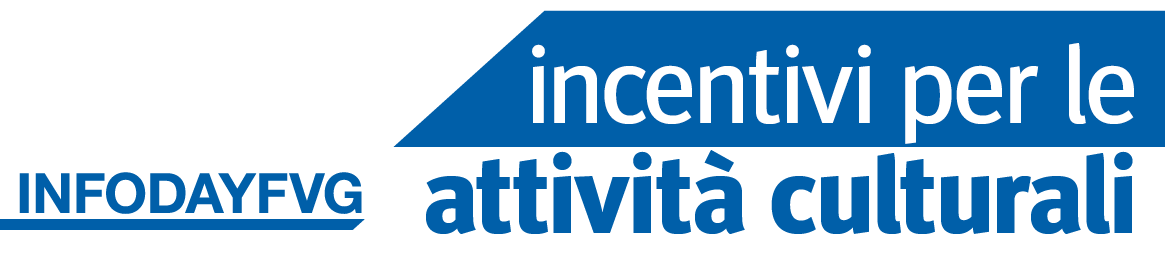 Assistenza applicativa Insiel:
 Numero Verde Gratuito: 800 098 788 (lun-ven 8.00 – 18.00). 
Per chiamate* da telefoni cellulari o dall’estero, il numero da contattare sarà lo 040 06 49 013. *costo della chiamata a carico dell’utente secondo la tariffa del gestore telefonico

E-mail Insiel: assistenza.gest.doc@insiel.it


…ed infine..
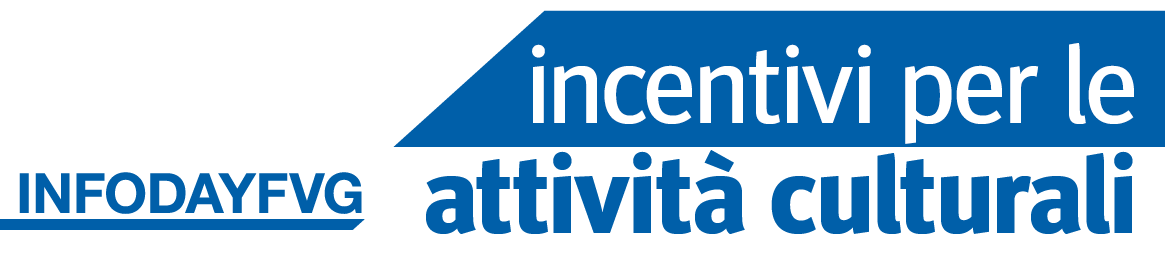 GLI ERRORI DA NON COMMETTERE 
DURANTE LA COMPILAZIONE DELLA DOMANDA
Contributo richiesto

La domanda è inammissibile se il contributo richiesto 

non rispetta i limiti previsti per il singolo Avviso

(avvisi ordinari, tematici, e progetti locali)
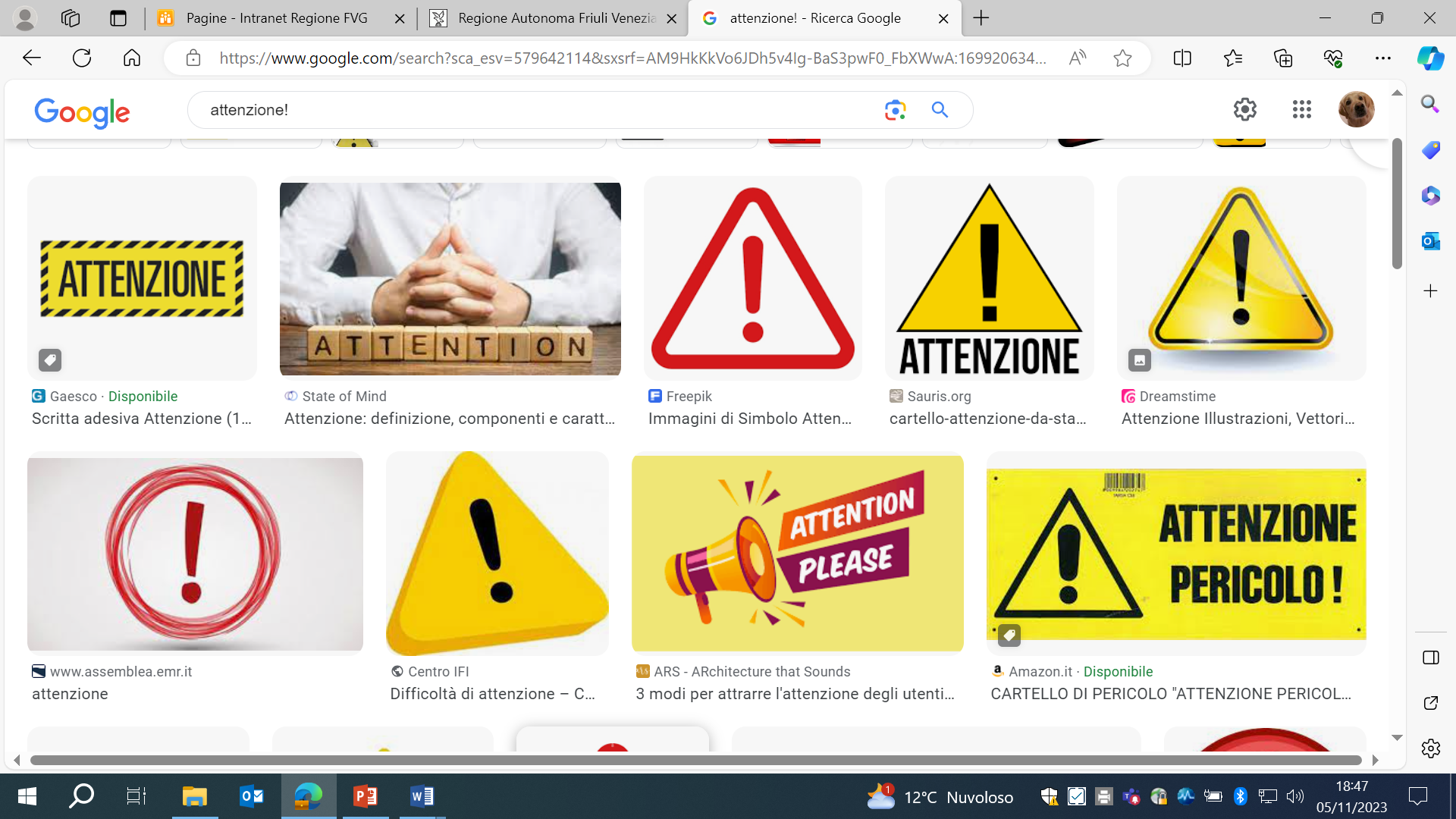 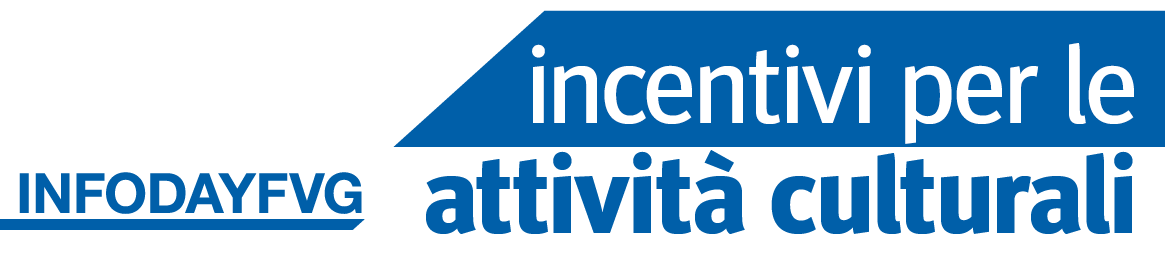 Compilazione del piano finanziario
Il totale complessivo 
DEVE CORRISPONDERE 
al contributo richiesto 
per l’iniziativa.

Attenzione alle percentuali massime ammissibili!

Spese generali 30%
Spese per l’acquisto di beni strumentali 20% 
Spese per il personale amministrativo 30%
(rispetto al contributo richiesto)
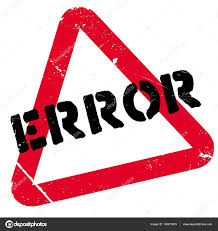 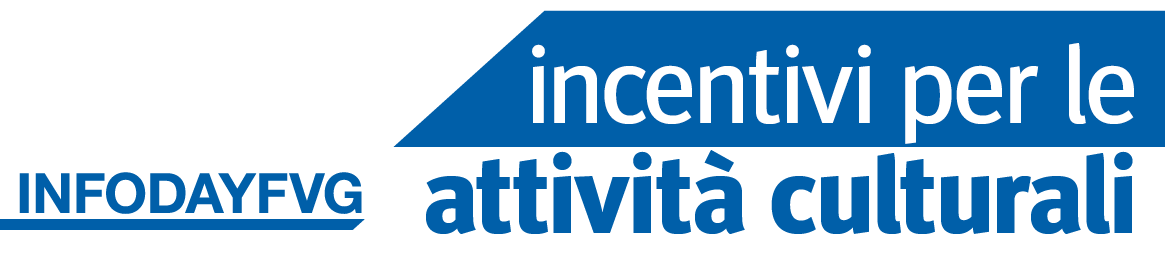 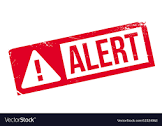 Caricamento del file «informazioni 
per l’attribuzione dei criteri qualitativi»


l’applicativo vi chiederà obbligatoriamente un solo allegato, 
il modulo INFORMAZIONI PER L’ATTRIBUZIONE 
DEI CRITERI QUALITATIVI (descrizione del progetto)

se erroneamente viene caricato un allegato diverso
ai sensi dell’Avviso la domanda è INAMMISSIBILE
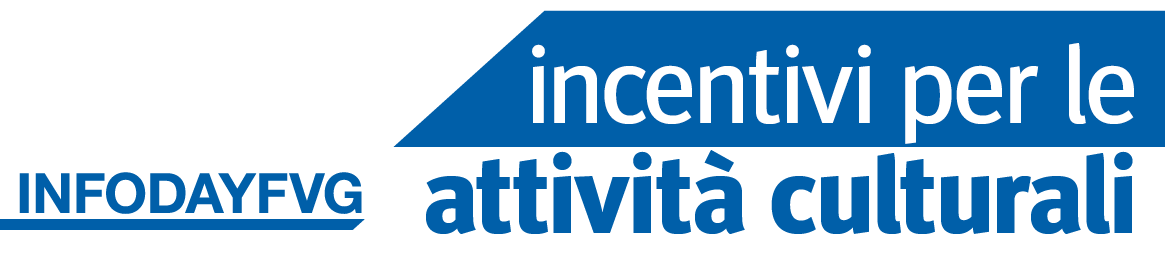 Caricare tutti gli allegati!
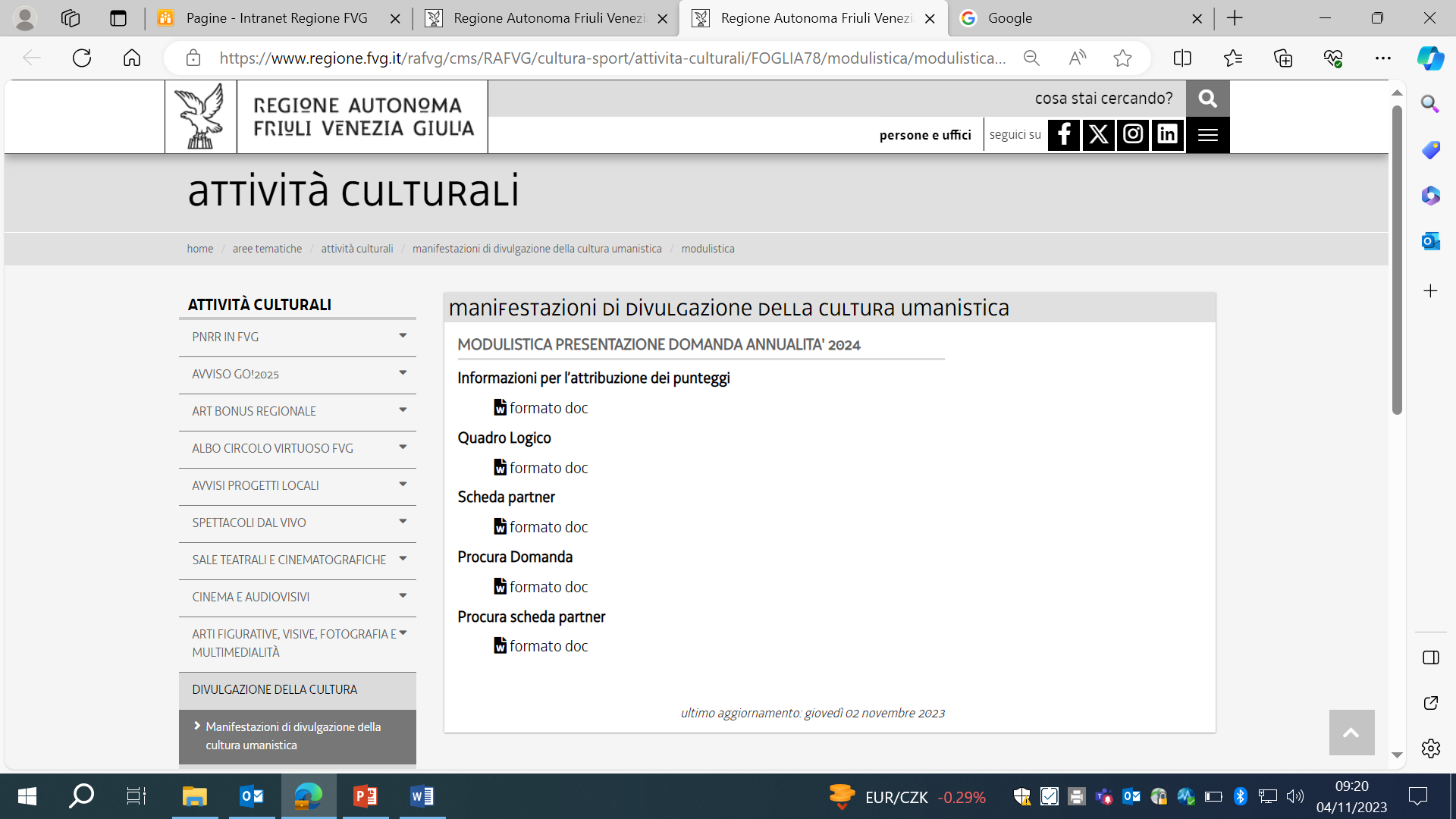 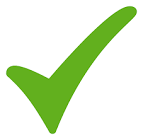 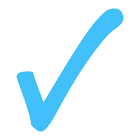 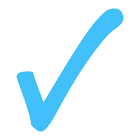 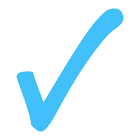 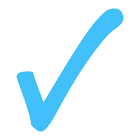 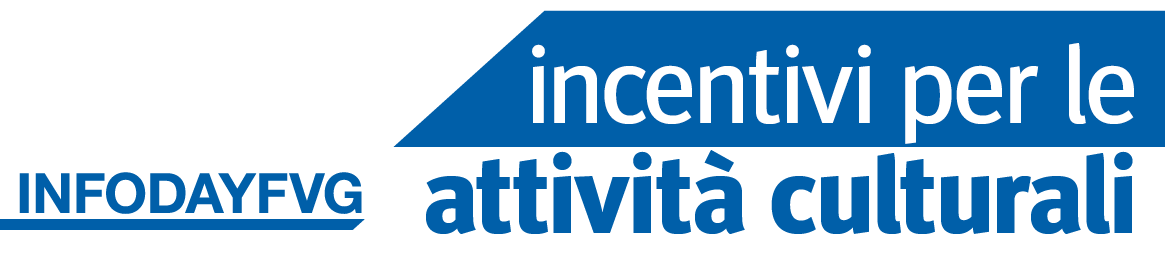 Opzione A
il partner ha firmato digitalmente la scheda
allegare la scheda firmata digitalmente
Schede partner
Opzione B
il partner non è munito di firma digitale e firmerà a mano la procura, mandandovi anche il documento d’identità
            allegare la scheda firmata digitalmente 
+ procura con firma autografa del partner + CI del partner
il partner è considerato tale 
solo se compila e sottoscrive la relativa scheda!
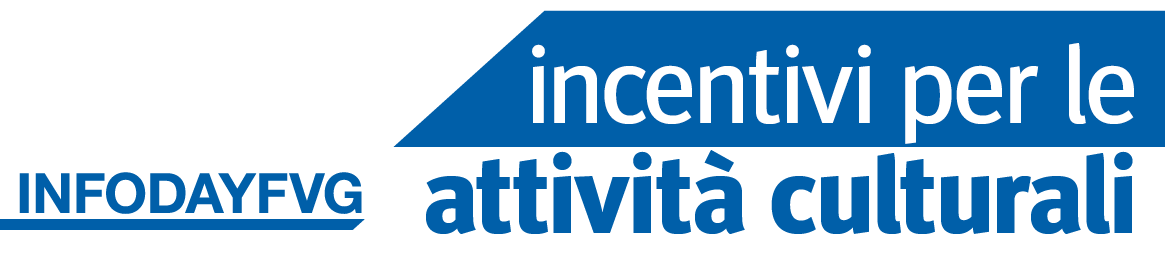 ATTENZIONE!
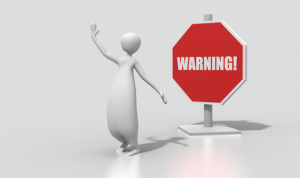 Nel caso in cui il Servizio chieda 
INTEGRAZIONI 
alla domanda di contributo, 
le stesse devono essere trasmesse 
entro il termine  perentorio massimo di 10 giorni
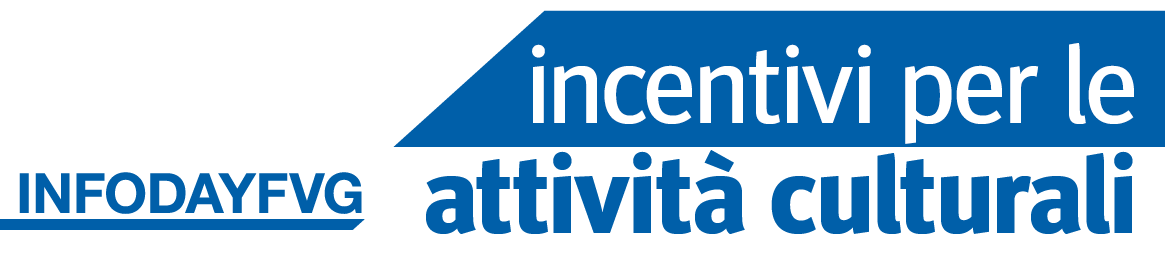 Grazie per l’attenzione e buon lavoro!
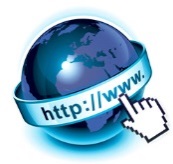 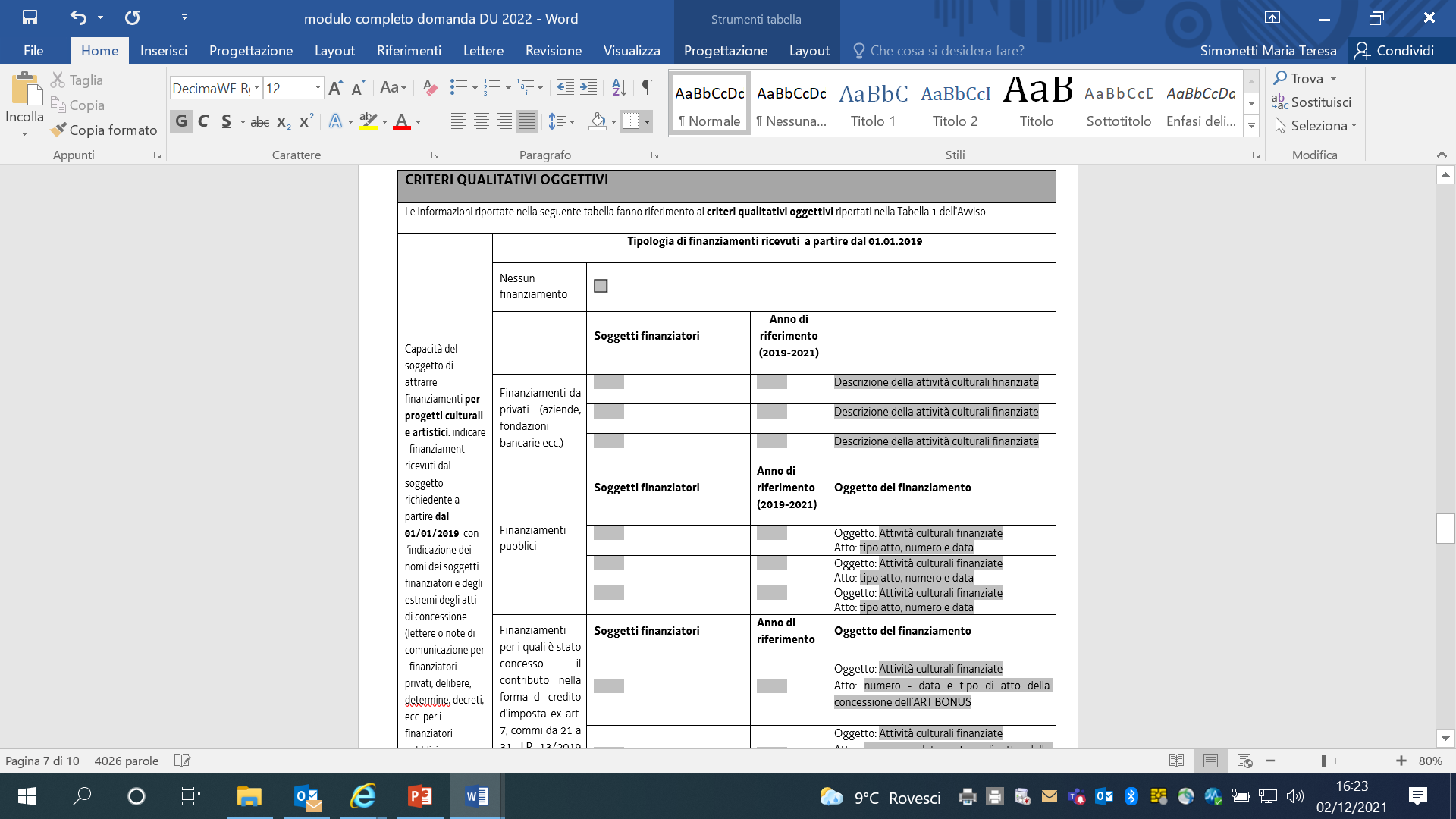 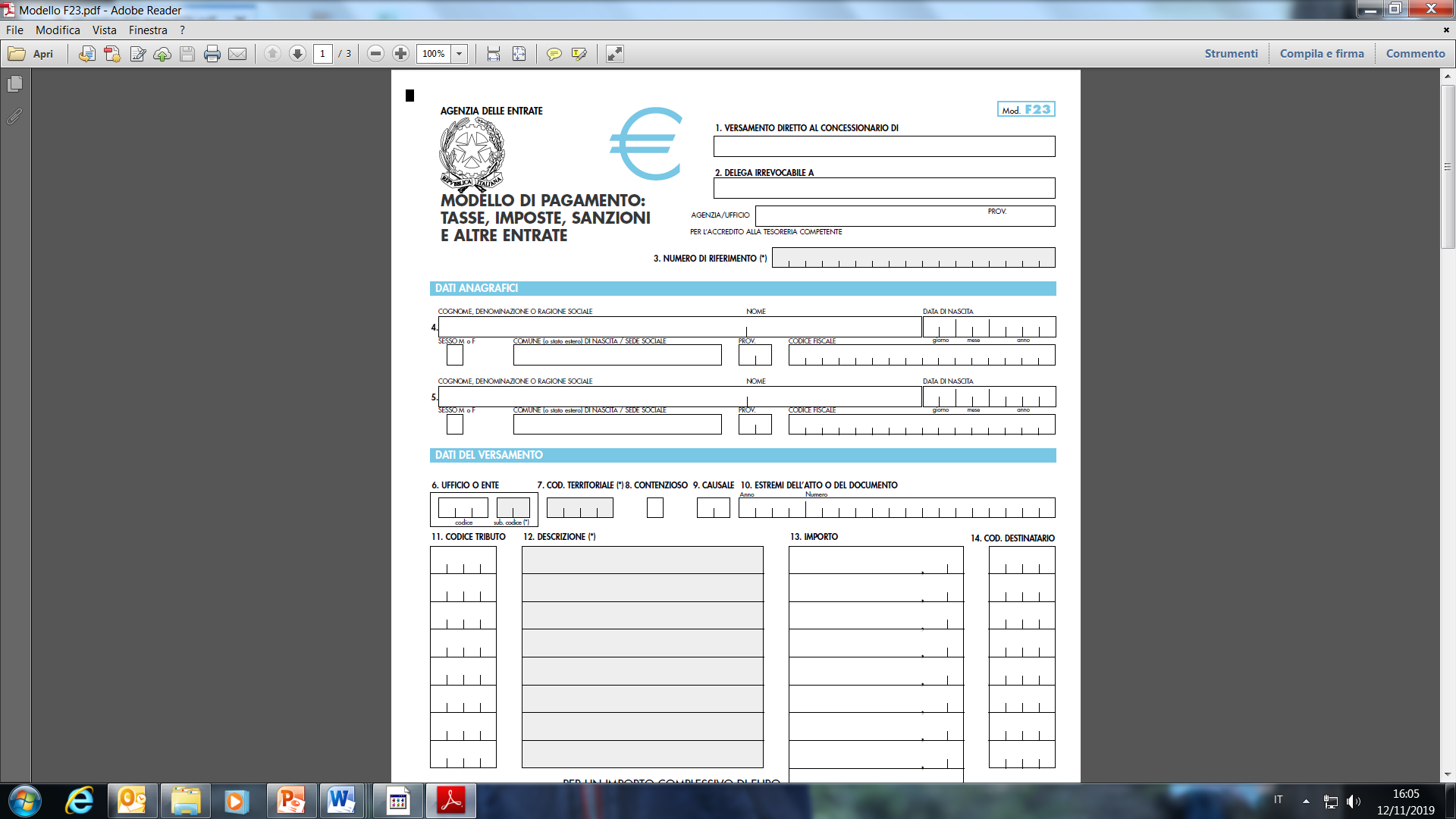 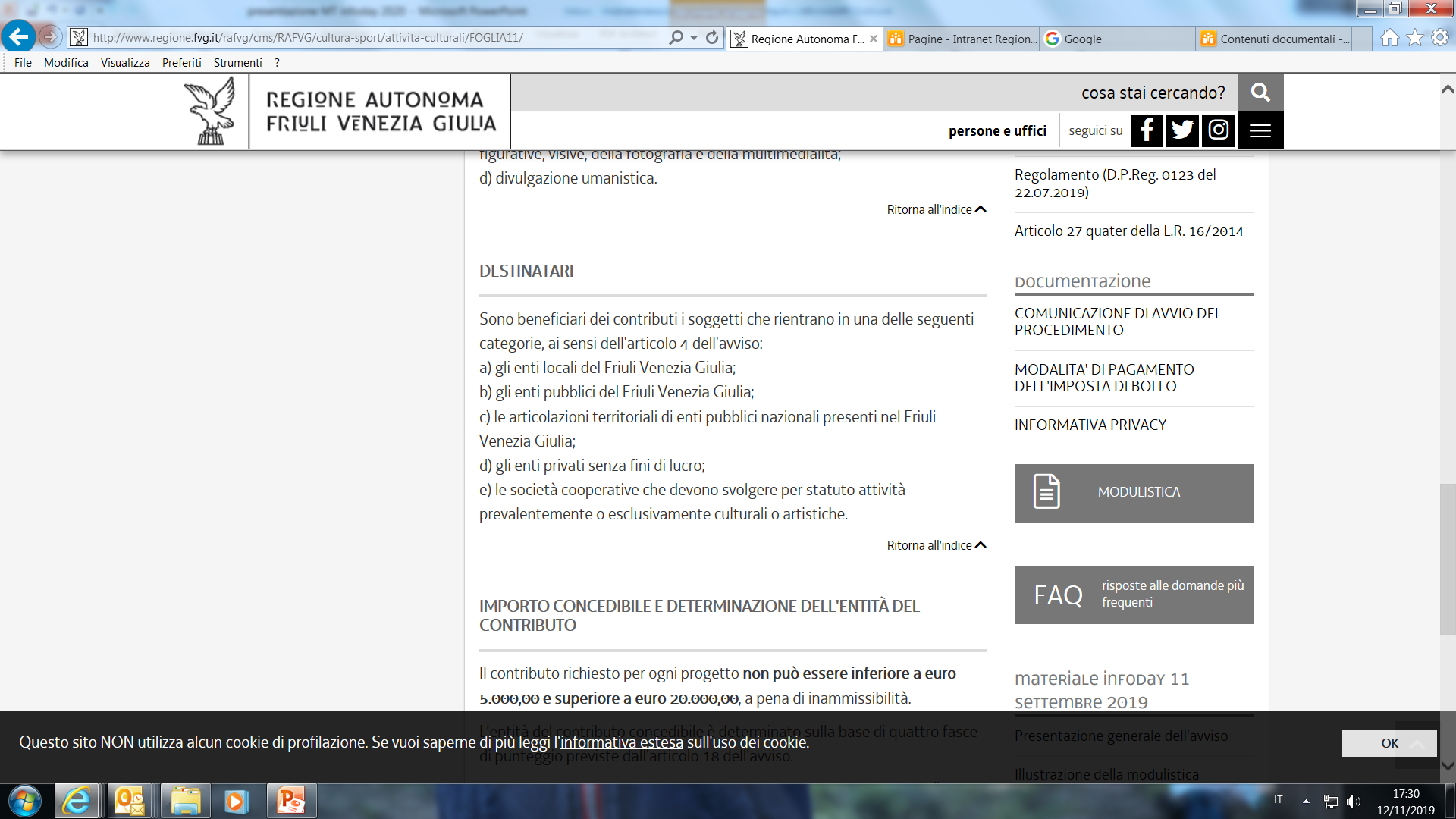 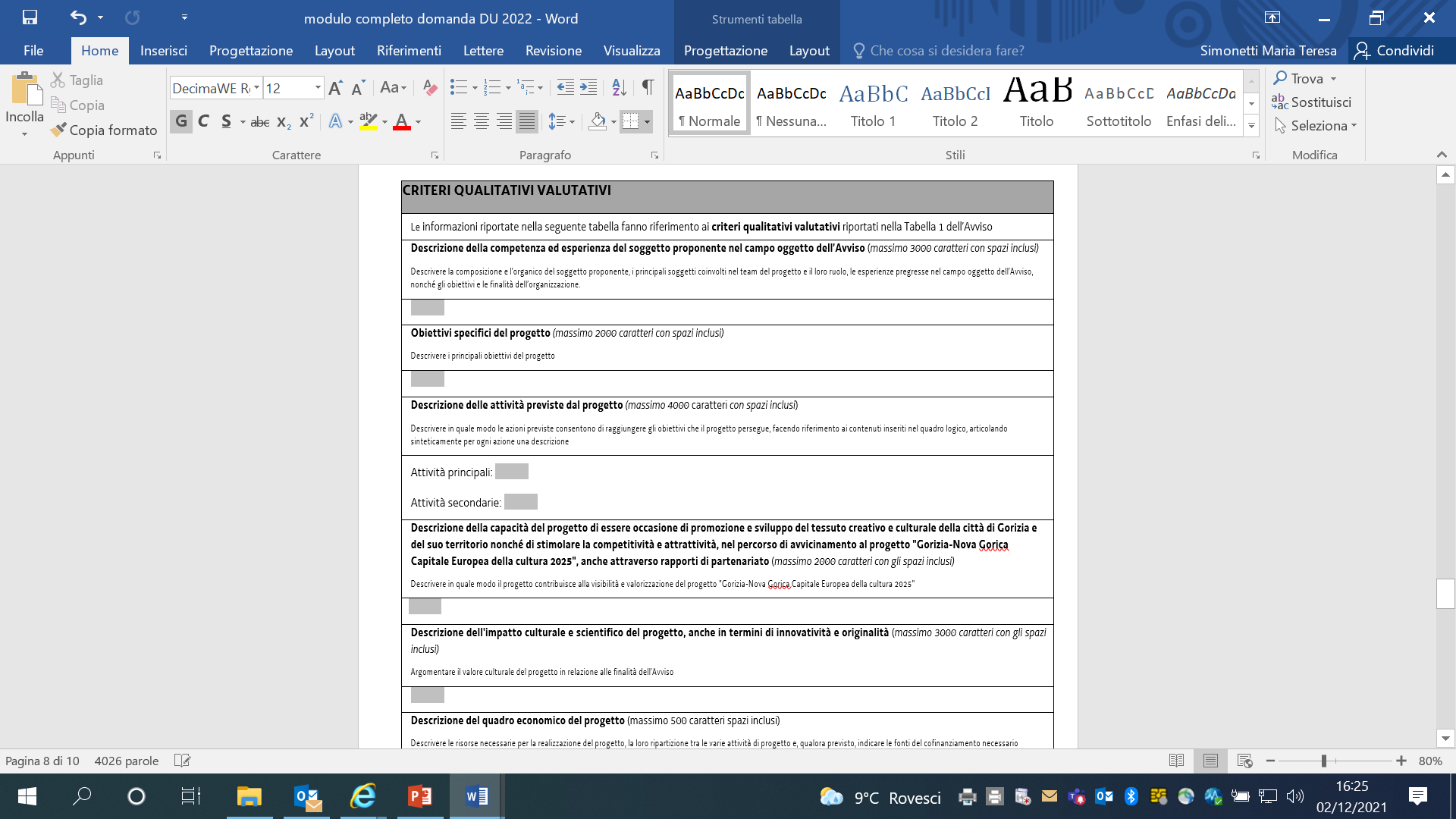 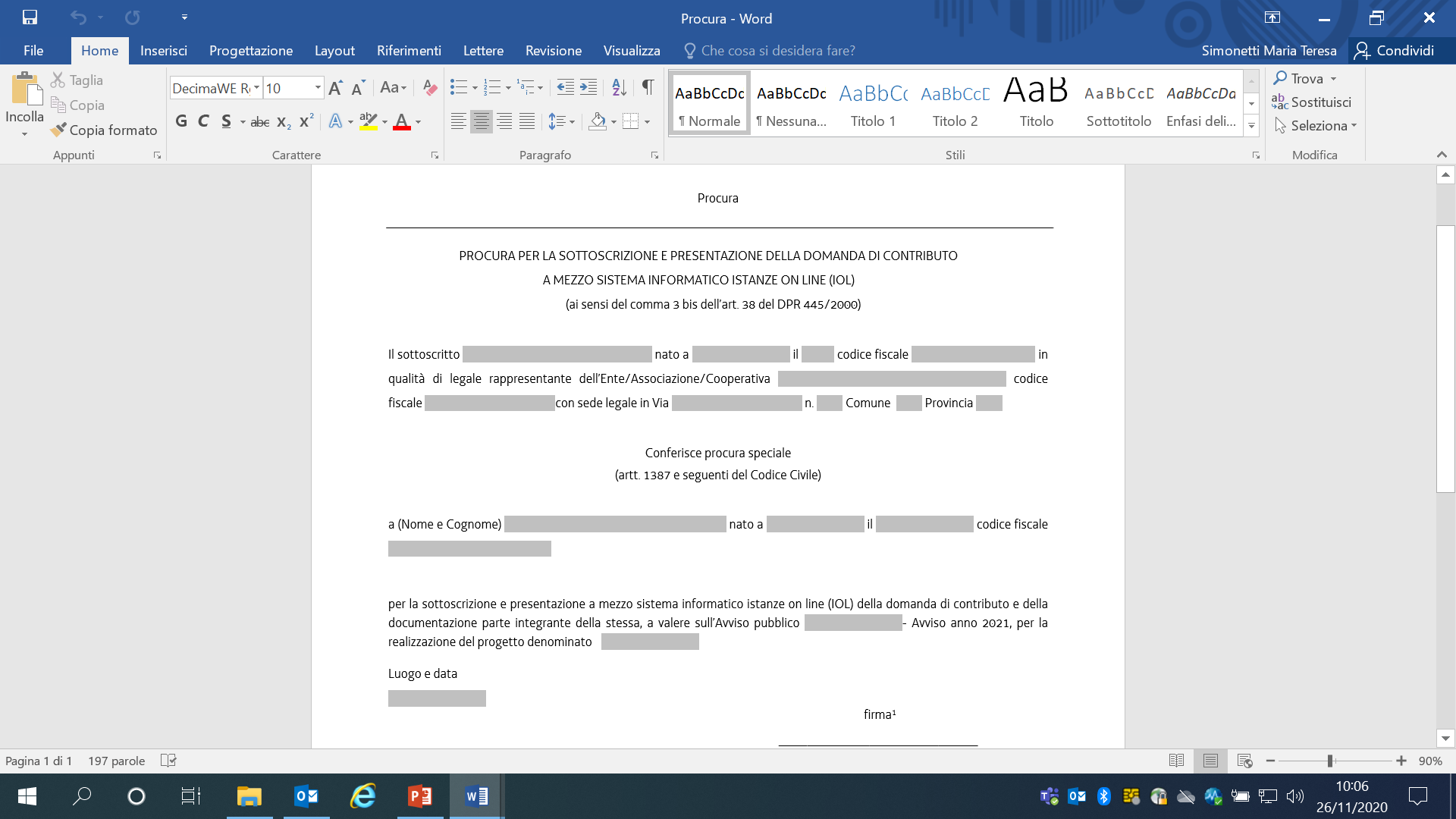 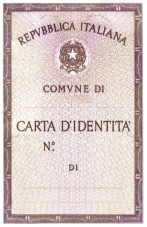